Unit 2
What’s your name?
Lesson 1
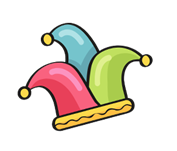 New words
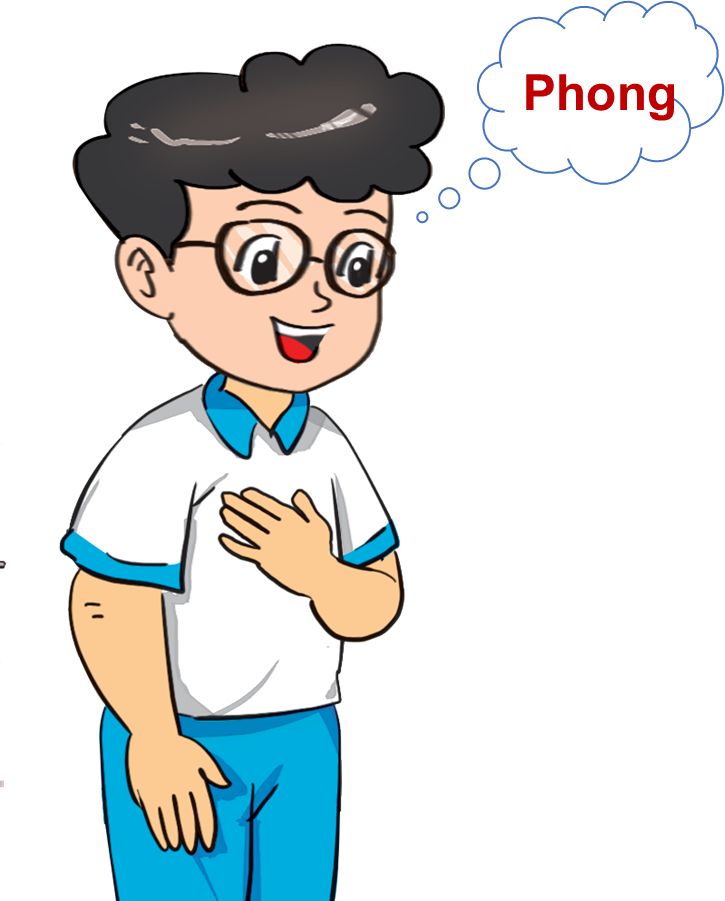 My
/maɪ/
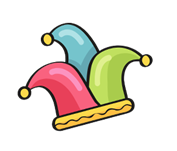 New words
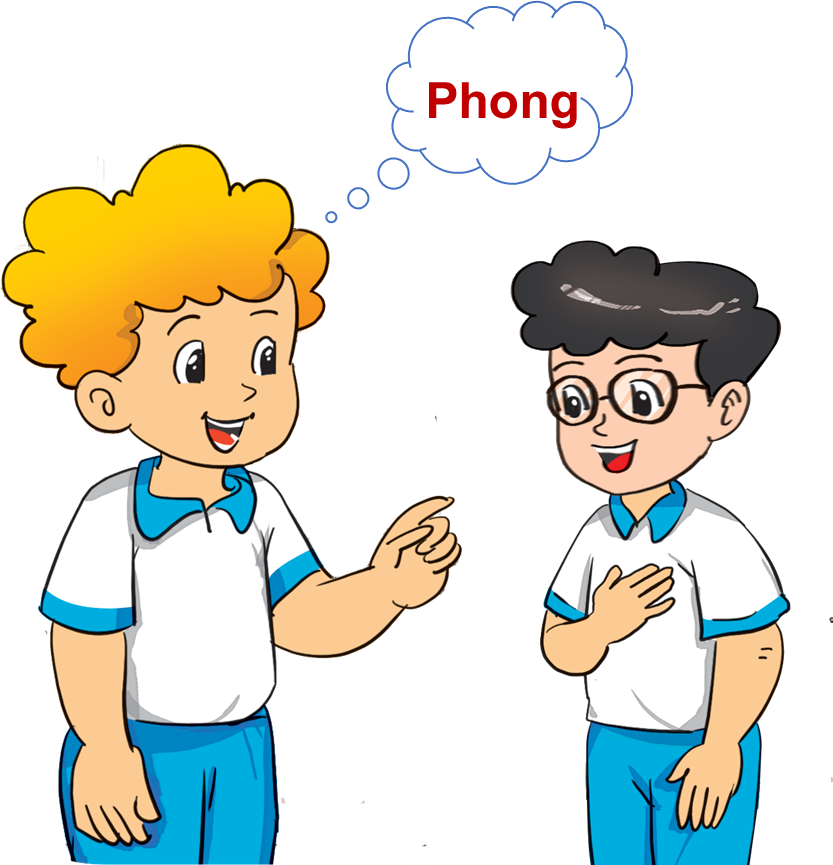 your
/jɔː/
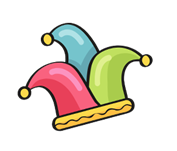 New words
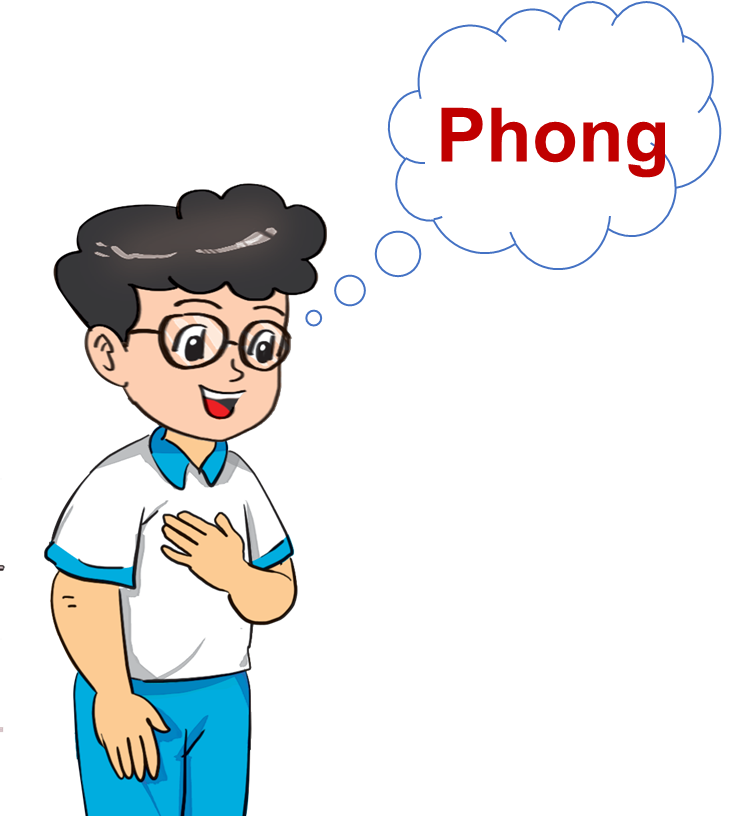 name
/neɪm/
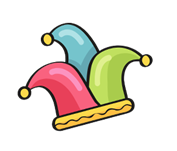 New words
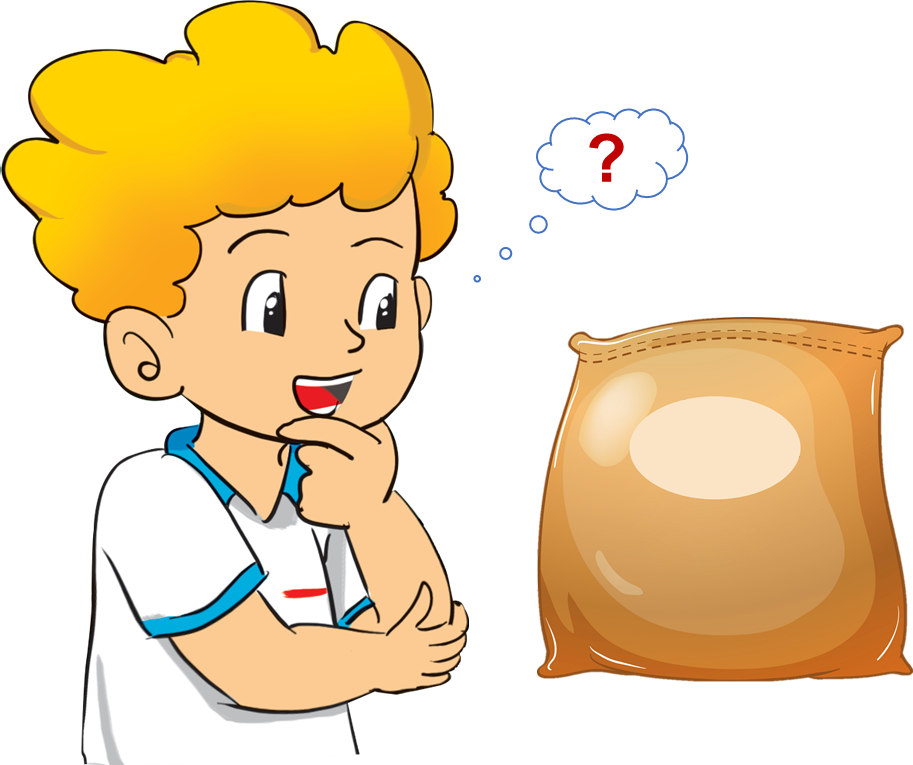 What
/wʌt/
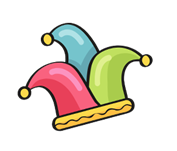 A. New words
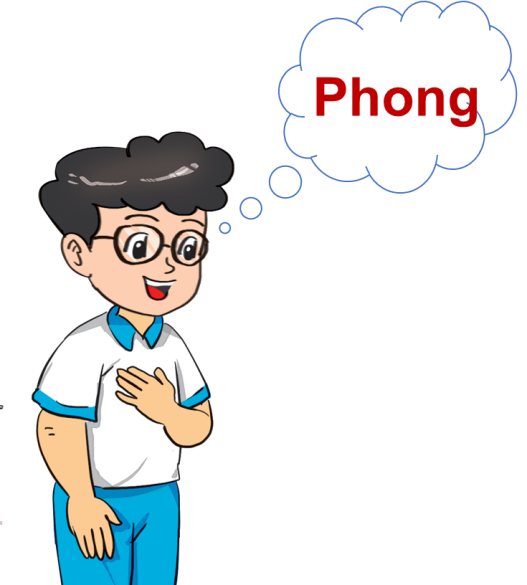 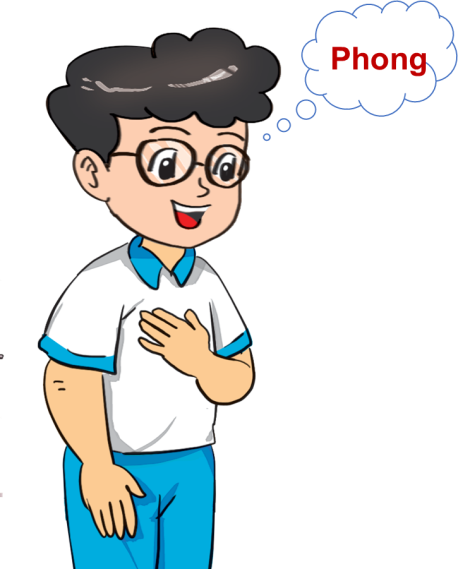 name
What
your
My
/wʌt/
/neɪm/
/maɪ/
/jɔː/
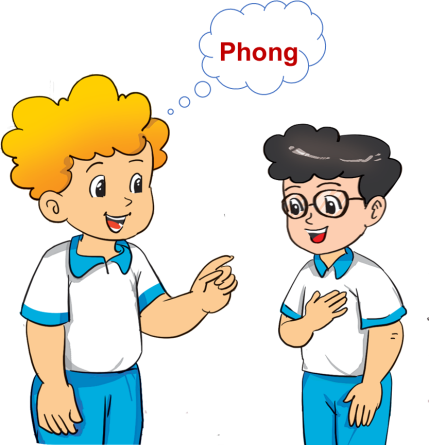 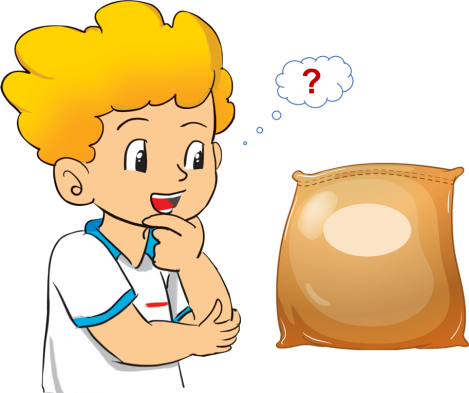 1. Look, listen and repeat
Hi. My name's Peter.
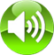 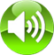 I'm Linda. What's your name?
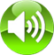 Hello, Peter.My name's Nam.
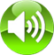 My name's Mai.
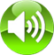 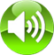 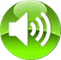 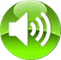 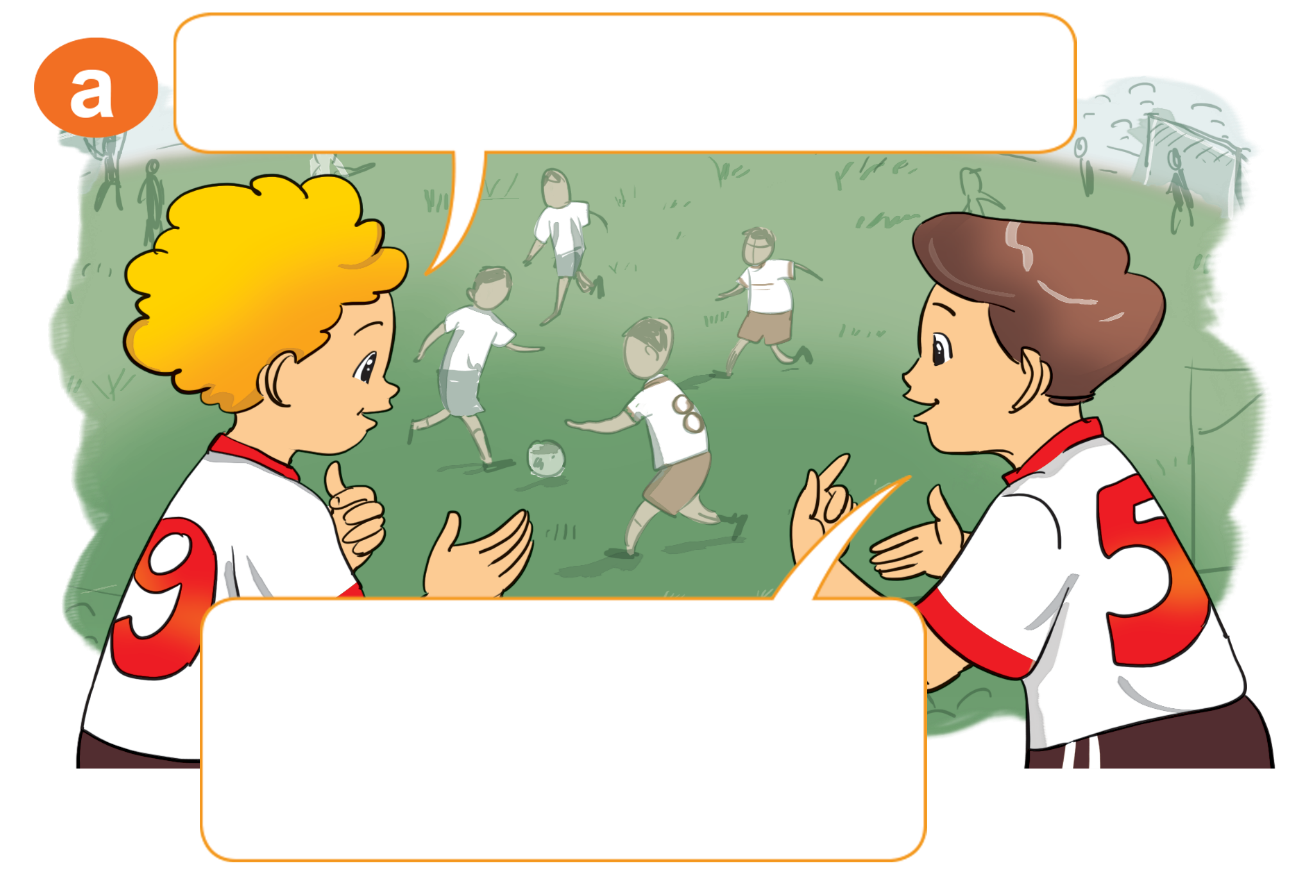 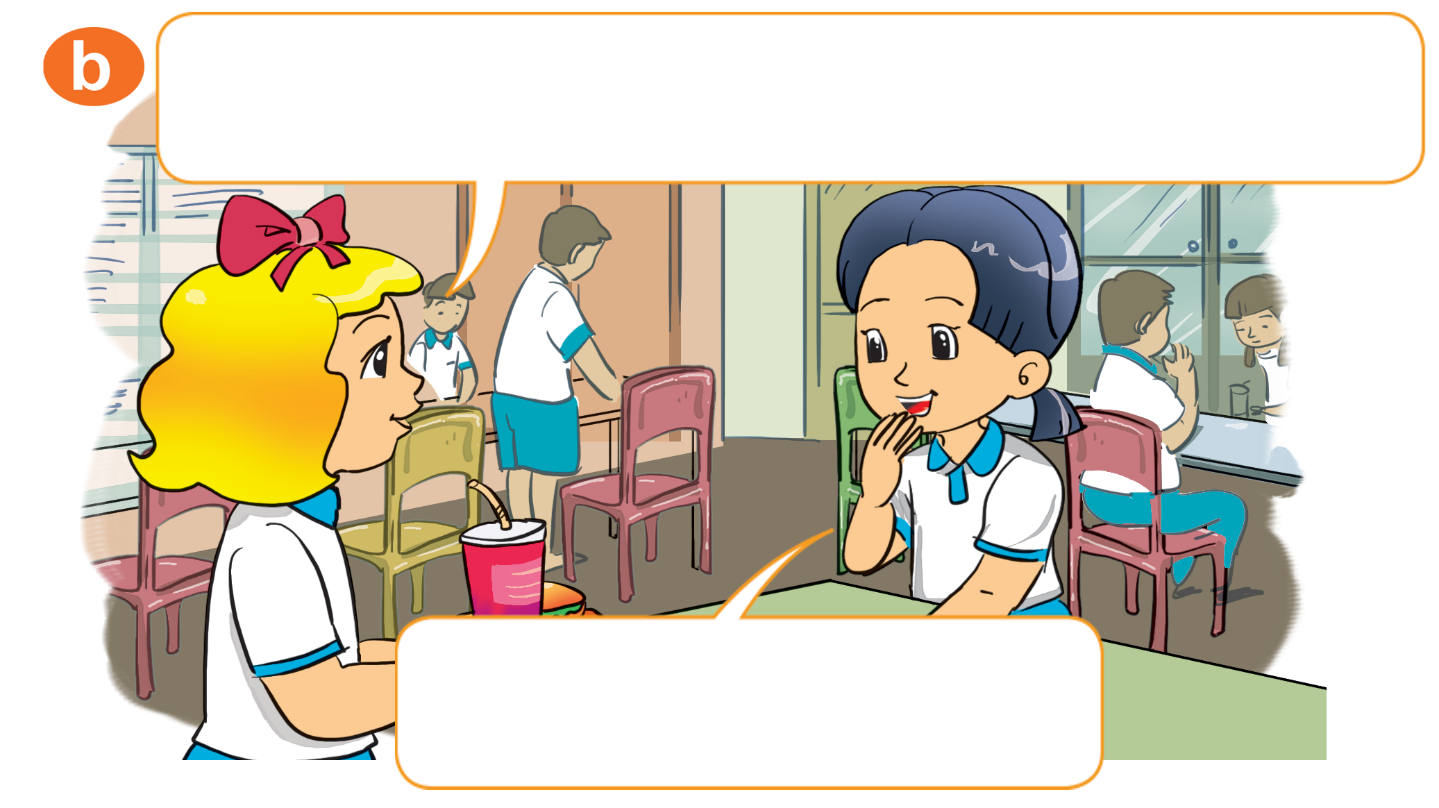 B. Structure
Hỏi và trả lời về tên
What’s your name? 
I’m + (name).
(Bạn tên gì?)
(Tên mình là ….)
What’s your name? 
My name’s + (name).
(Bạn tên gì?)
(Tên mình là ….)
2. Point and say.
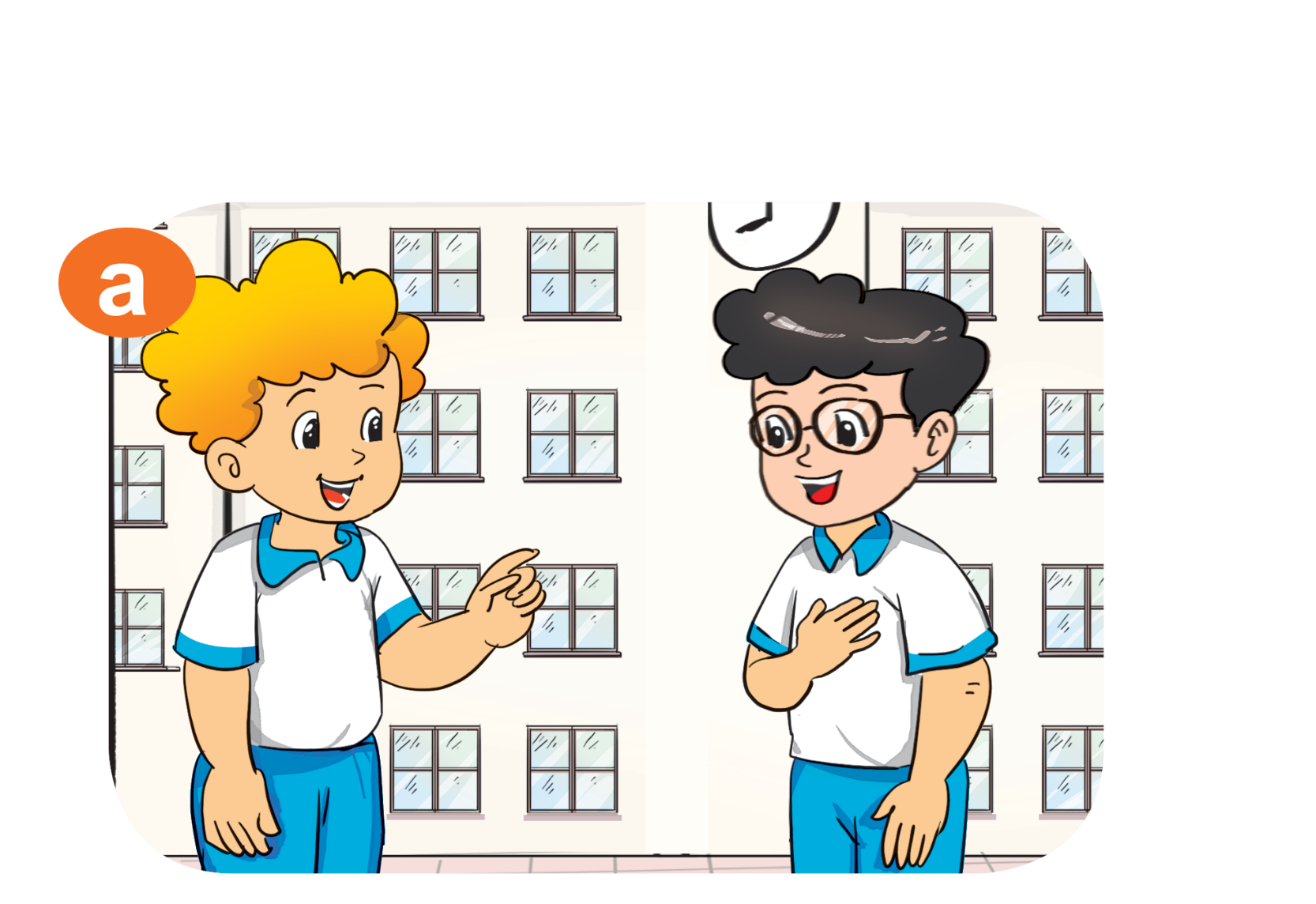 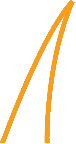 What's your name?
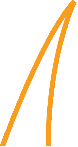 Phong
My name's ___________ .
2. Point and say.
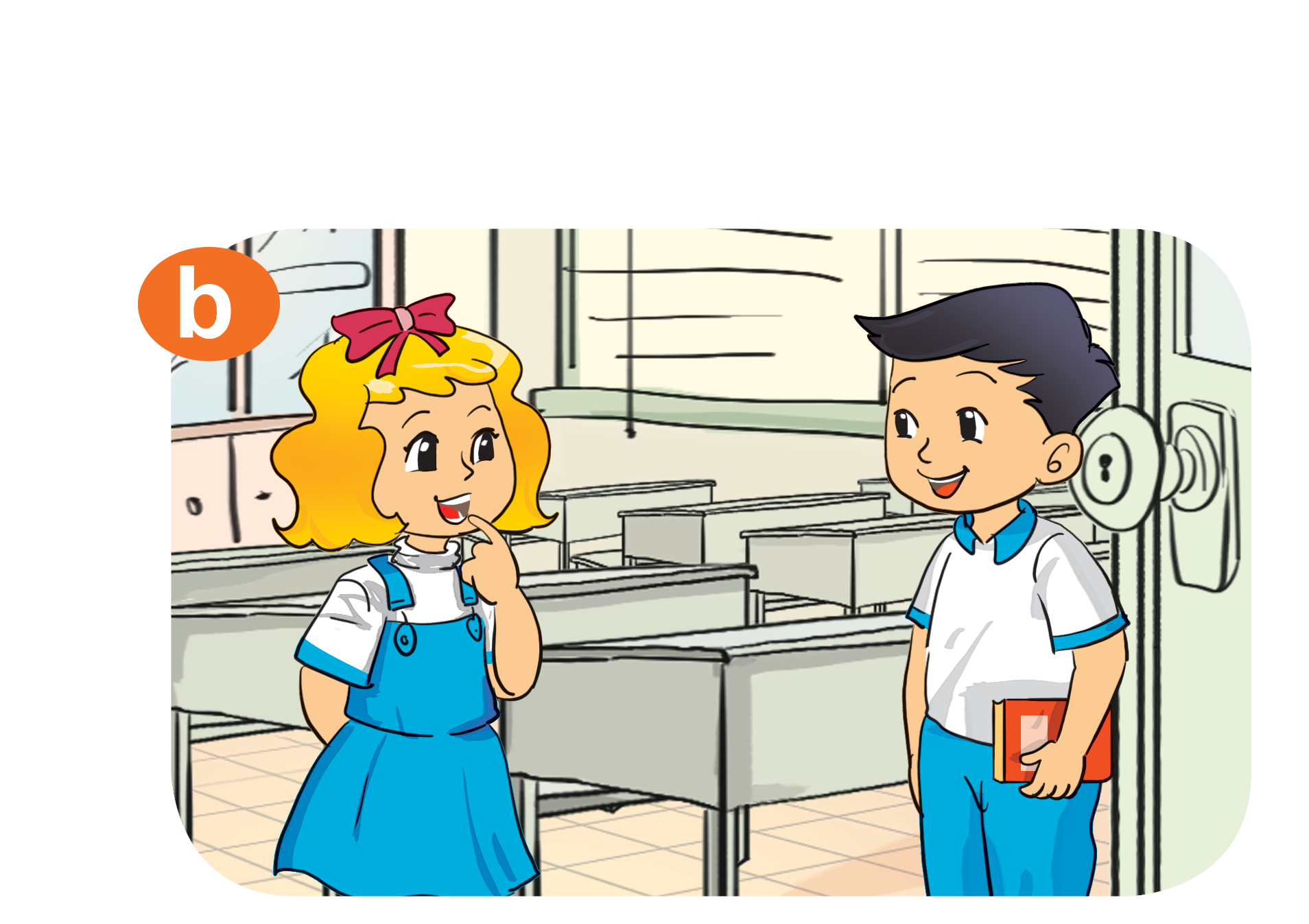 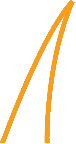 What's your name?
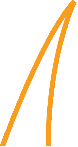 Quan
My name's ___________ .
3. Let's talk.
What's your name?
My name's ___________ .
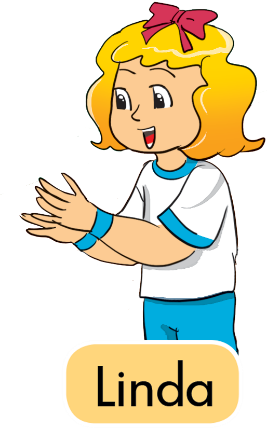 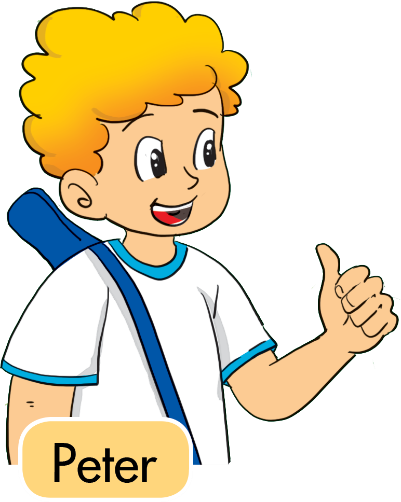 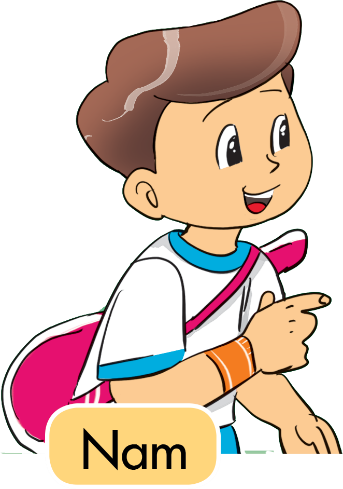 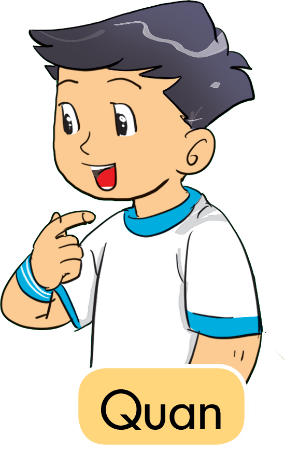 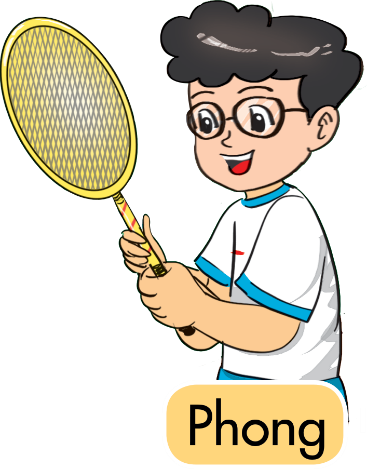 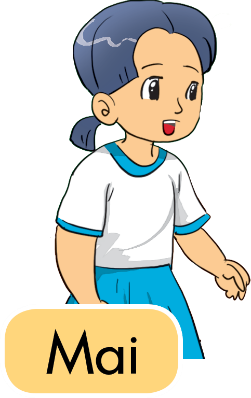 Structure:
2. Hỏi – đáp tên của MỘT NGƯỜI NÀO ĐÓ
What’s his name? 
He is + tên./His name is + tên.
(Tên anh ấy là gì?)
(Anh ấy là ….)
What’s her name? 
She is + tên./ Her name is + tên.
(Tên cô ấy là gì?)
(Tên cô ấy là ….)
Structure:
What's ______ name?
______ name's ___________ .
her
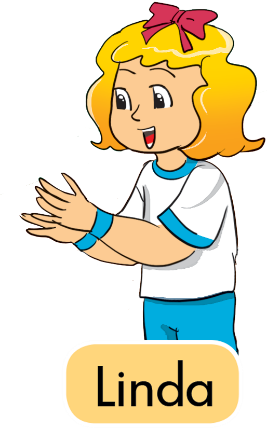 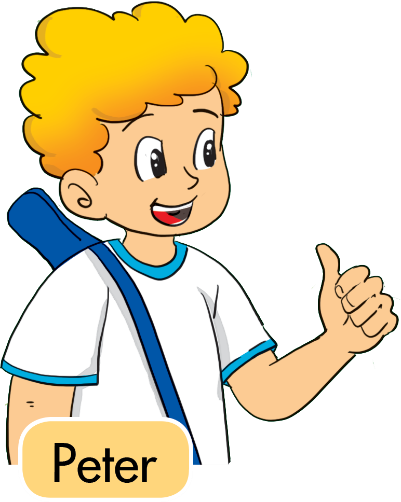 his
his
his
his
her
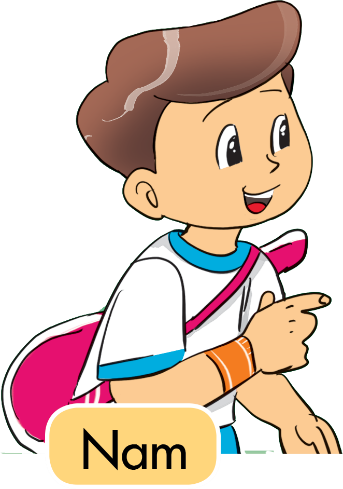 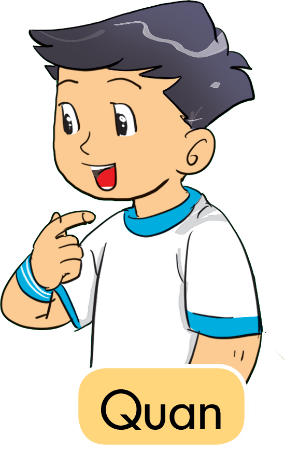 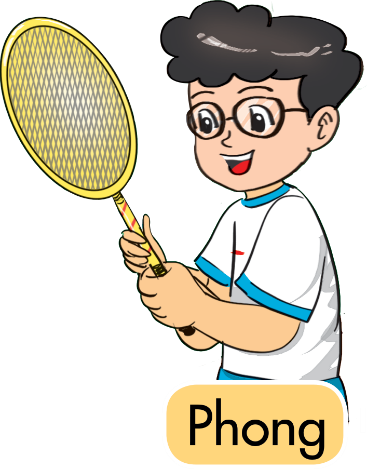 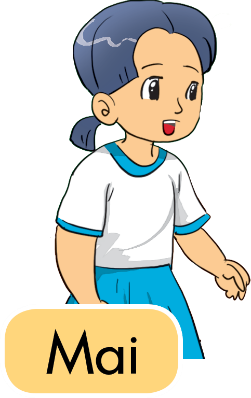 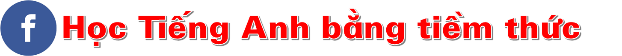 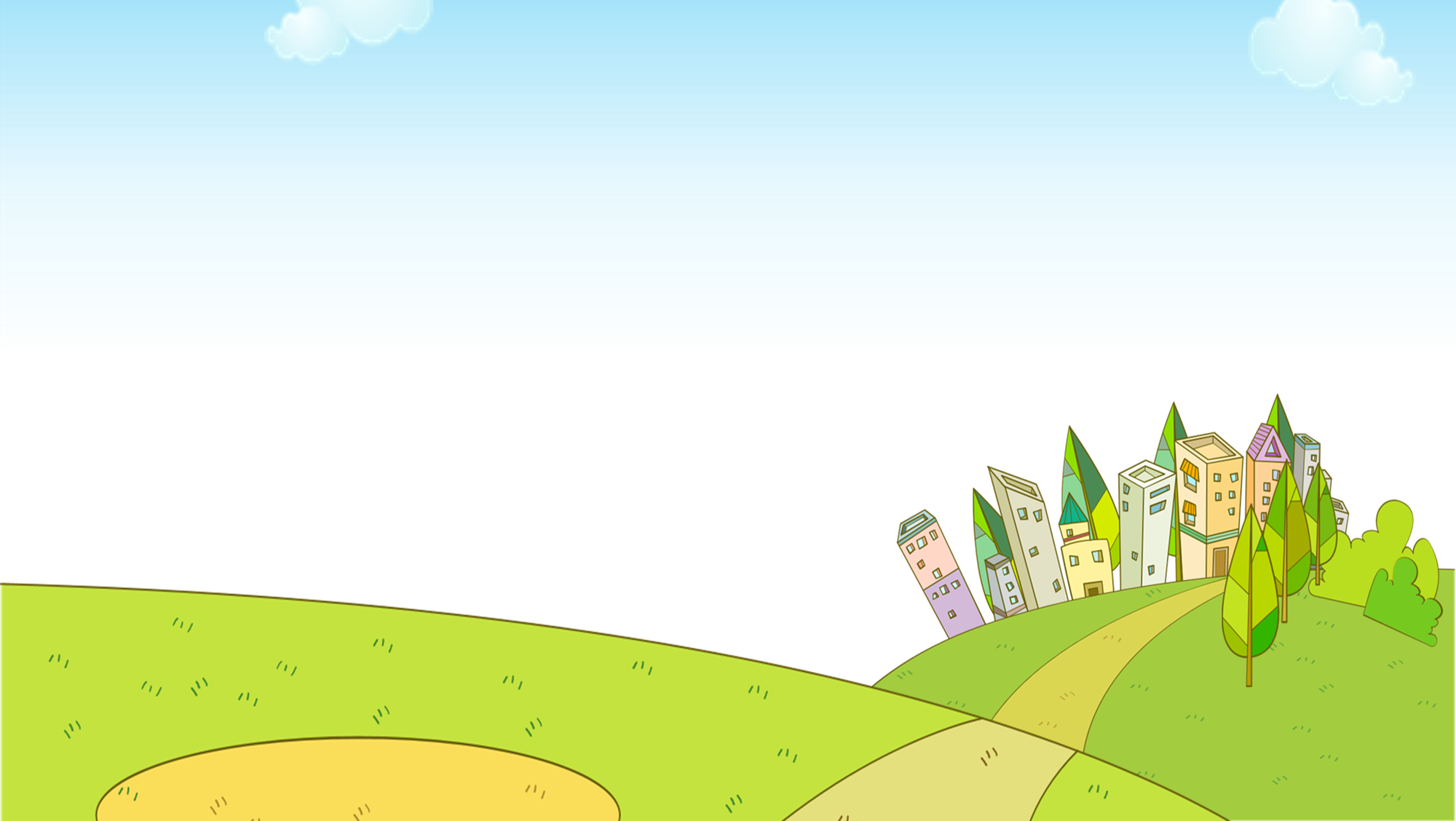 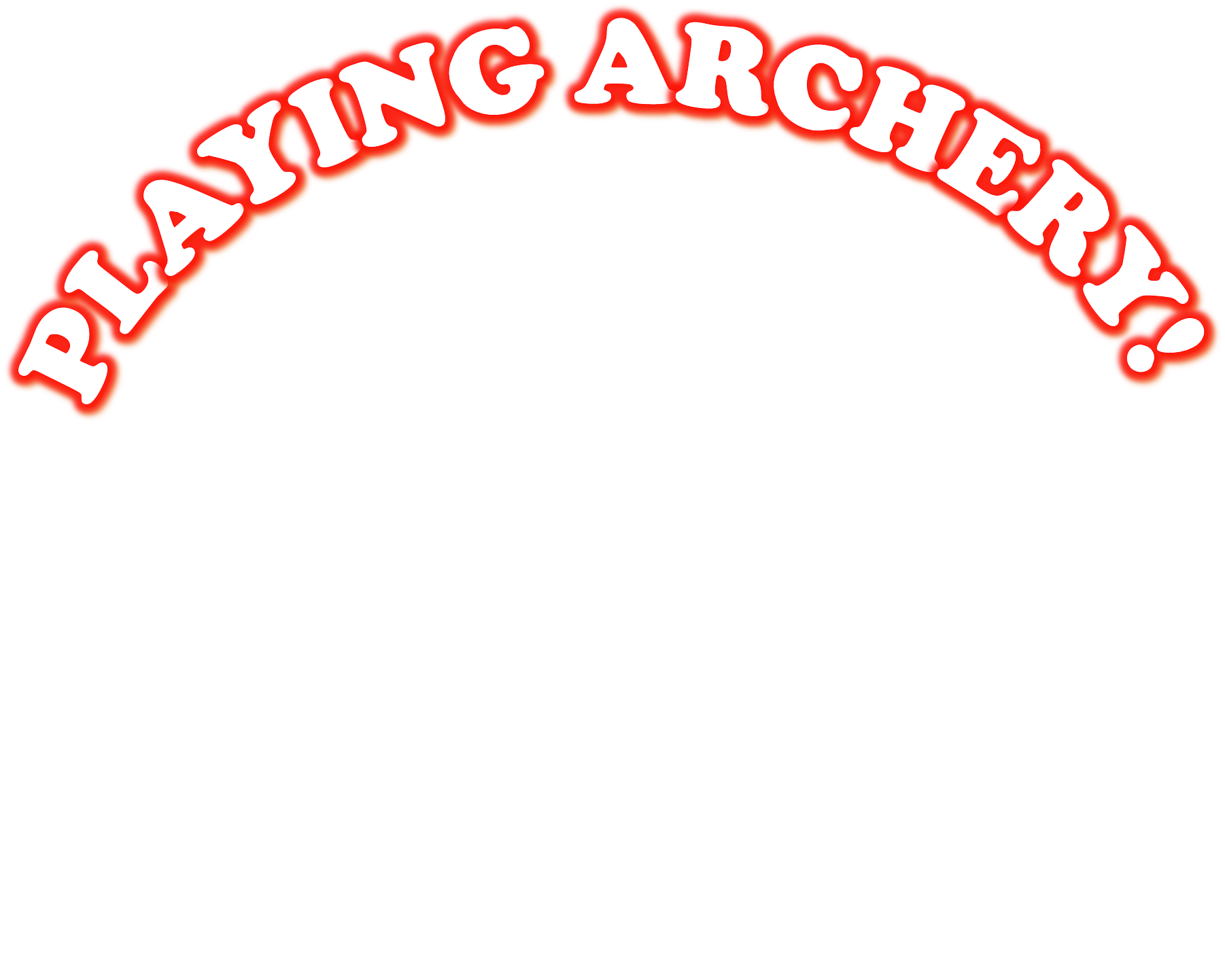 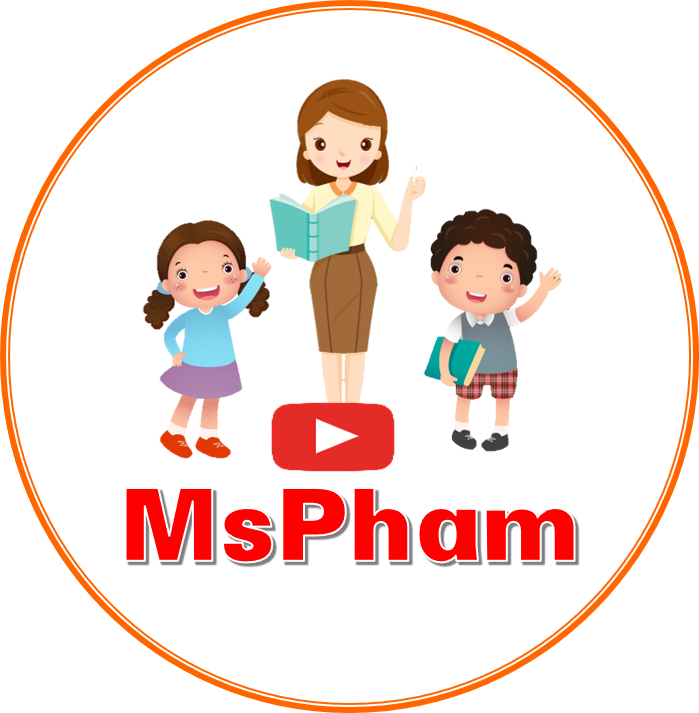 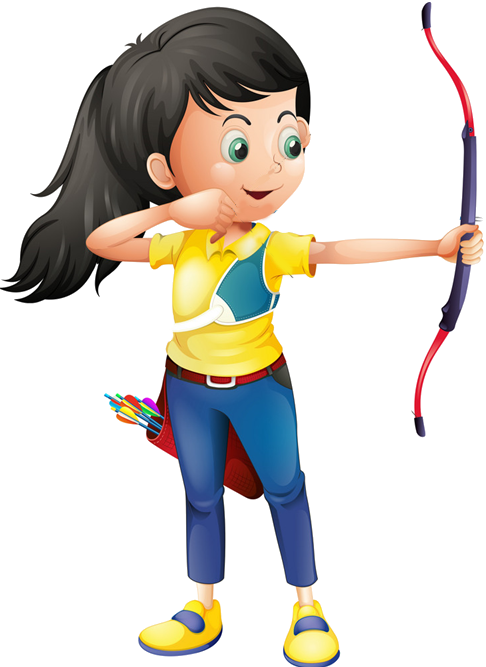 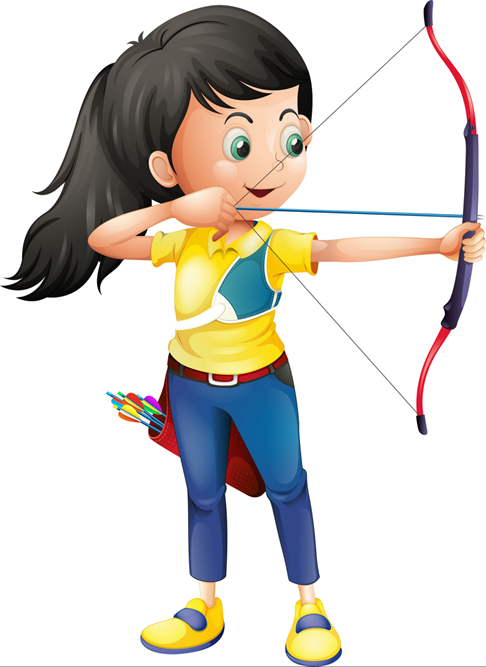 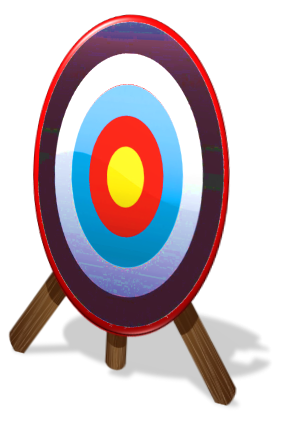 Ms Huyền Phạm
0936.082.789
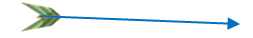 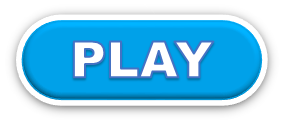 [Speaker Notes: Ms Huyền Phạm - 0936.082.789 – YOUTUBE: MsPham.  Facebook: Dạy và học cùng công nghệ.]
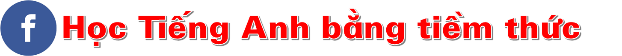 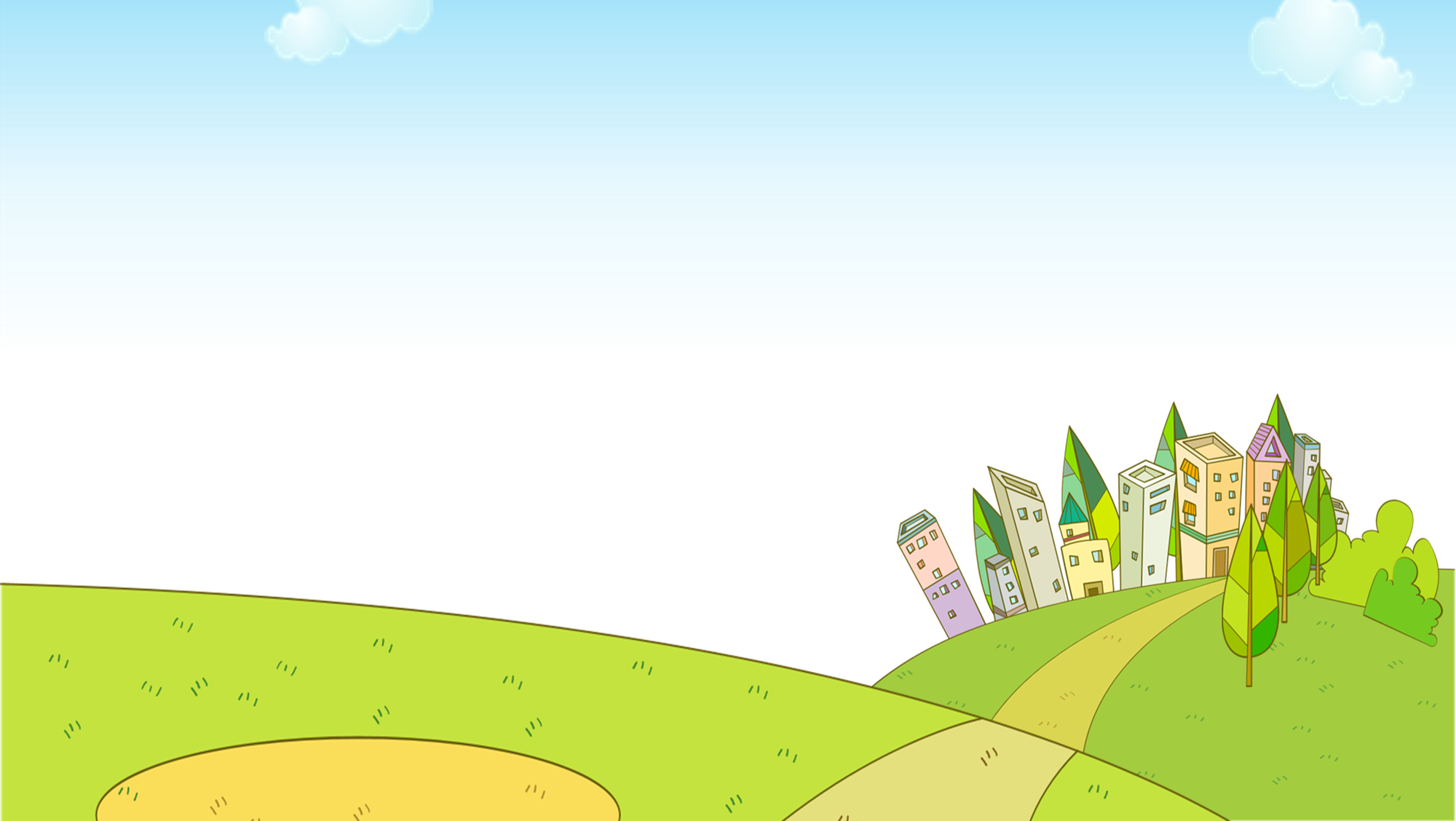 What’s your name?
____ Quan.
I’m
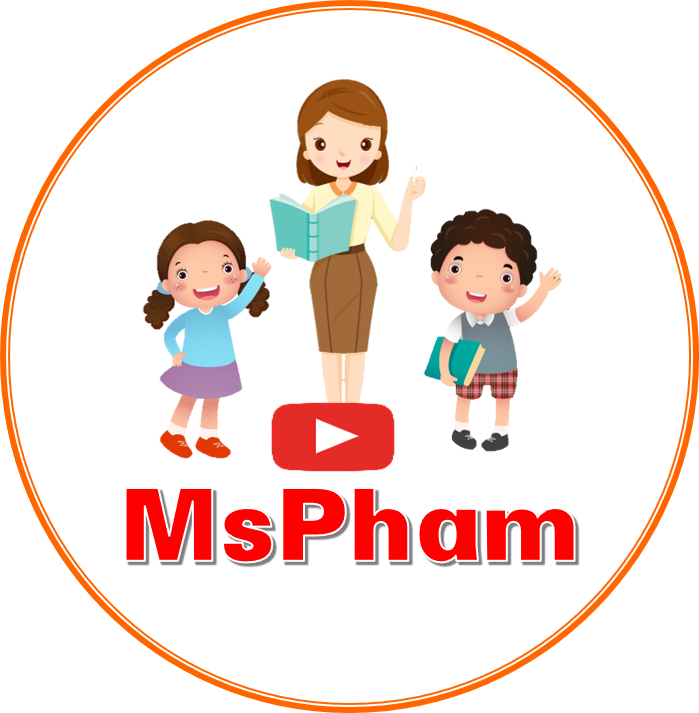 Im
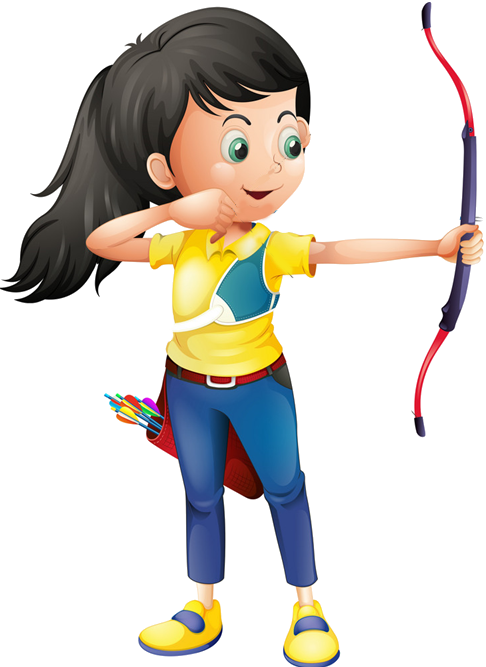 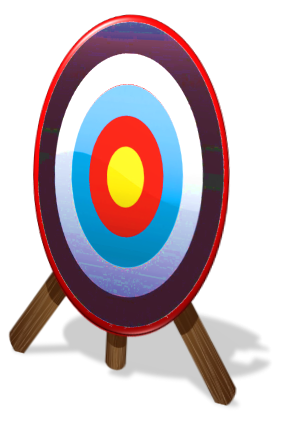 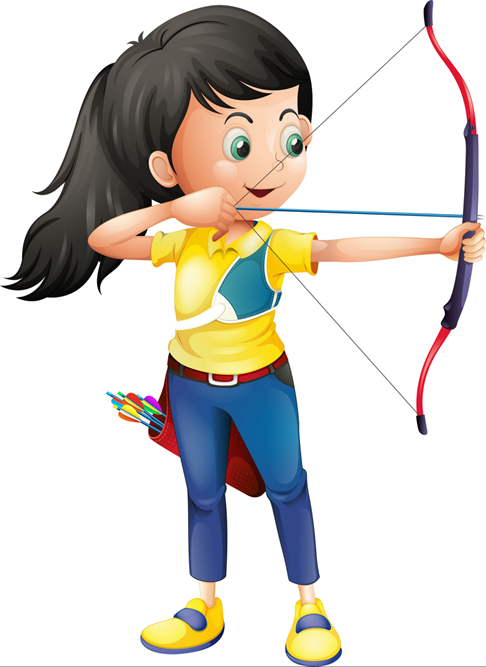 Ms Huyền Phạm
0936.082.789
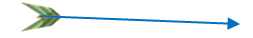 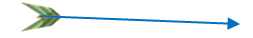 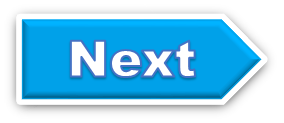 [Speaker Notes: Ms Huyền Phạm - 0936.082.789 – YOUTUBE: MsPham.  Facebook: Dạy và học cùng công nghệ.]
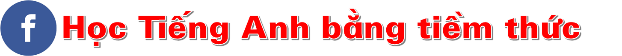 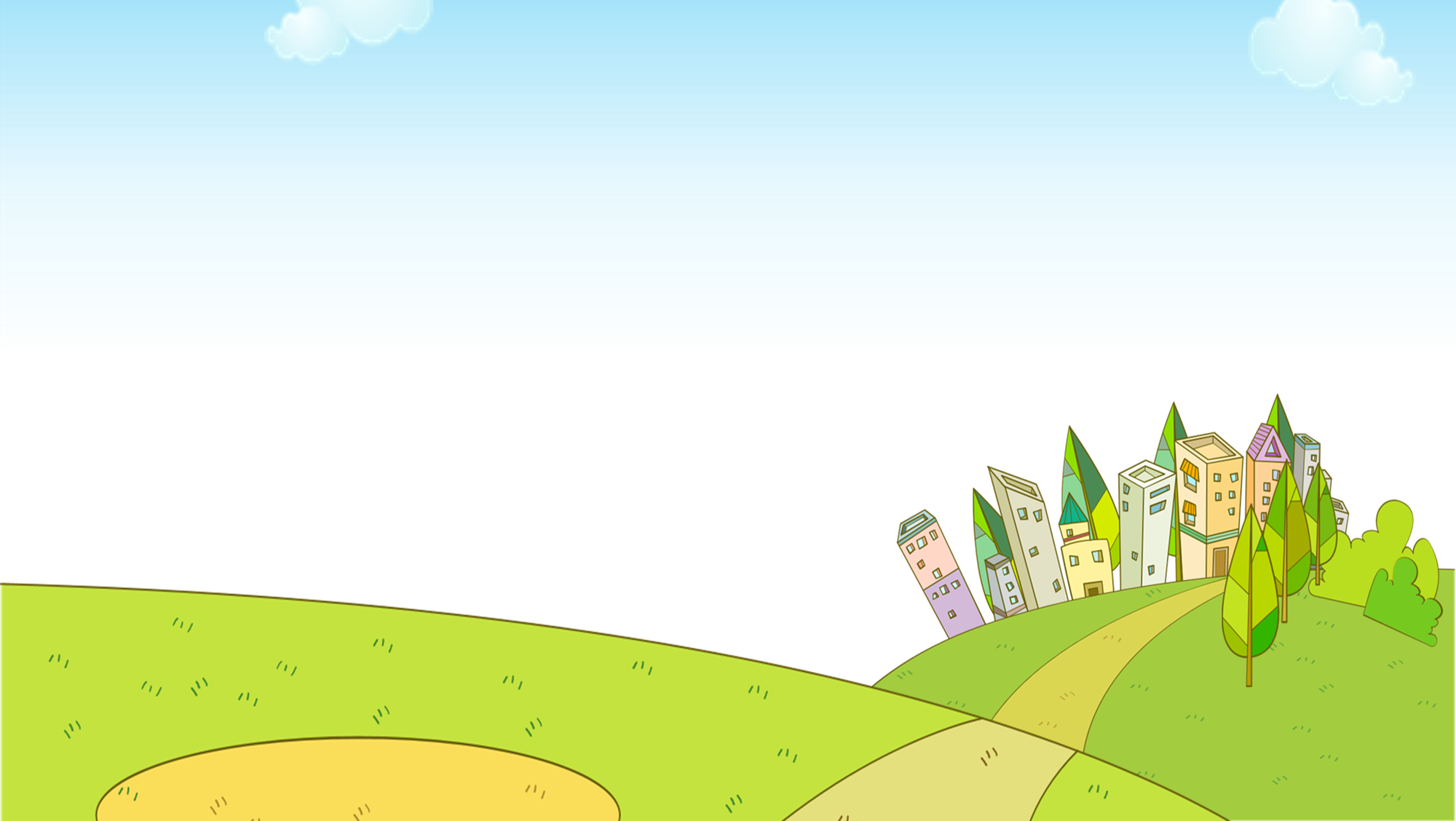 What’s ____ name?
____ name’s Mr.Loc.
His
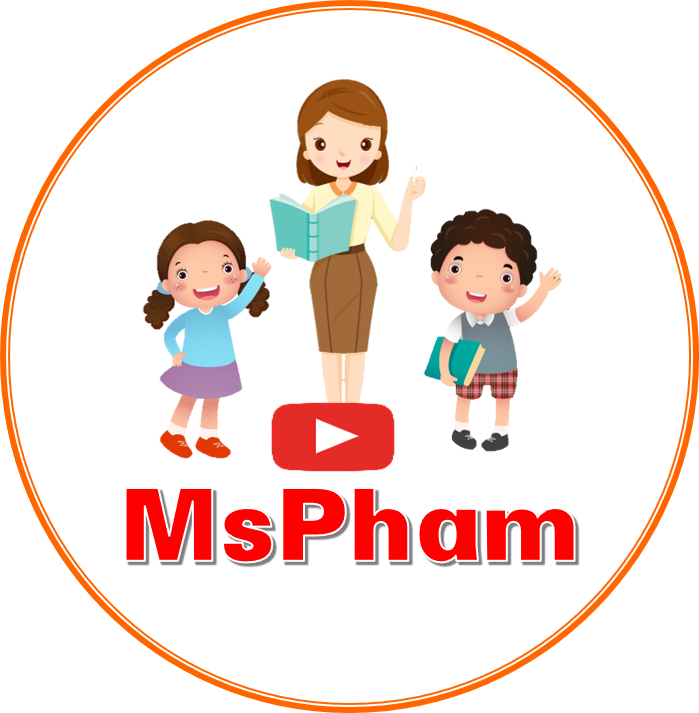 Her
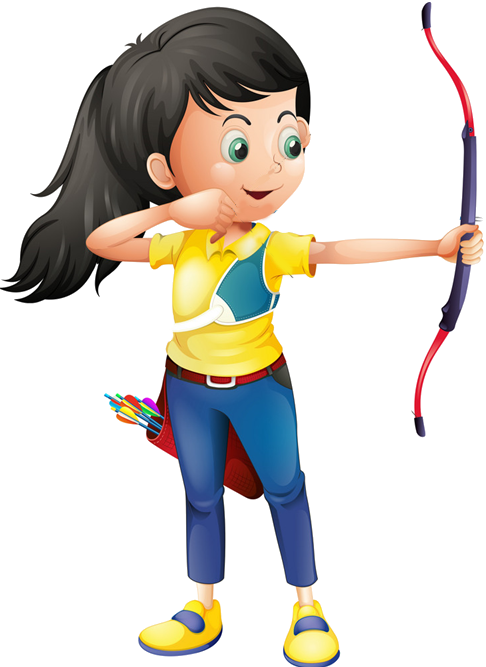 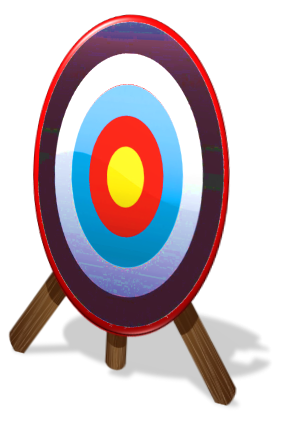 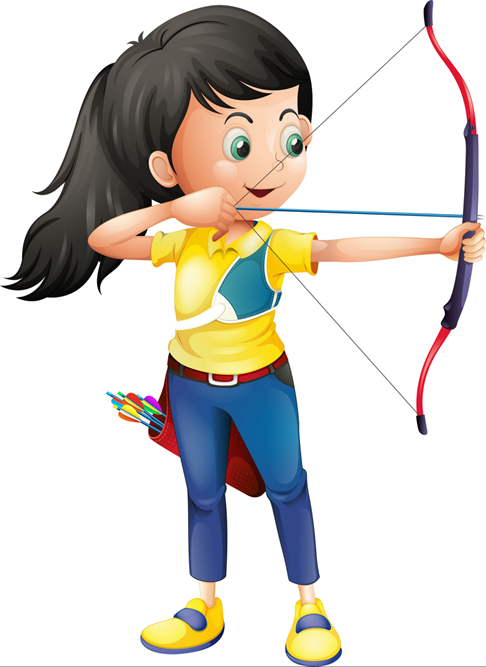 Ms Huyền Phạm
0936.082.789
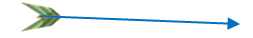 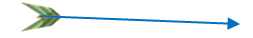 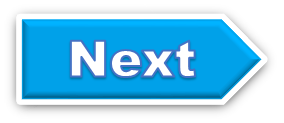 [Speaker Notes: Ms Huyền Phạm - 0936.082.789 – YOUTUBE: MsPham.  Facebook: Dạy và học cùng công nghệ.]
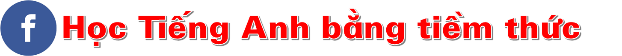 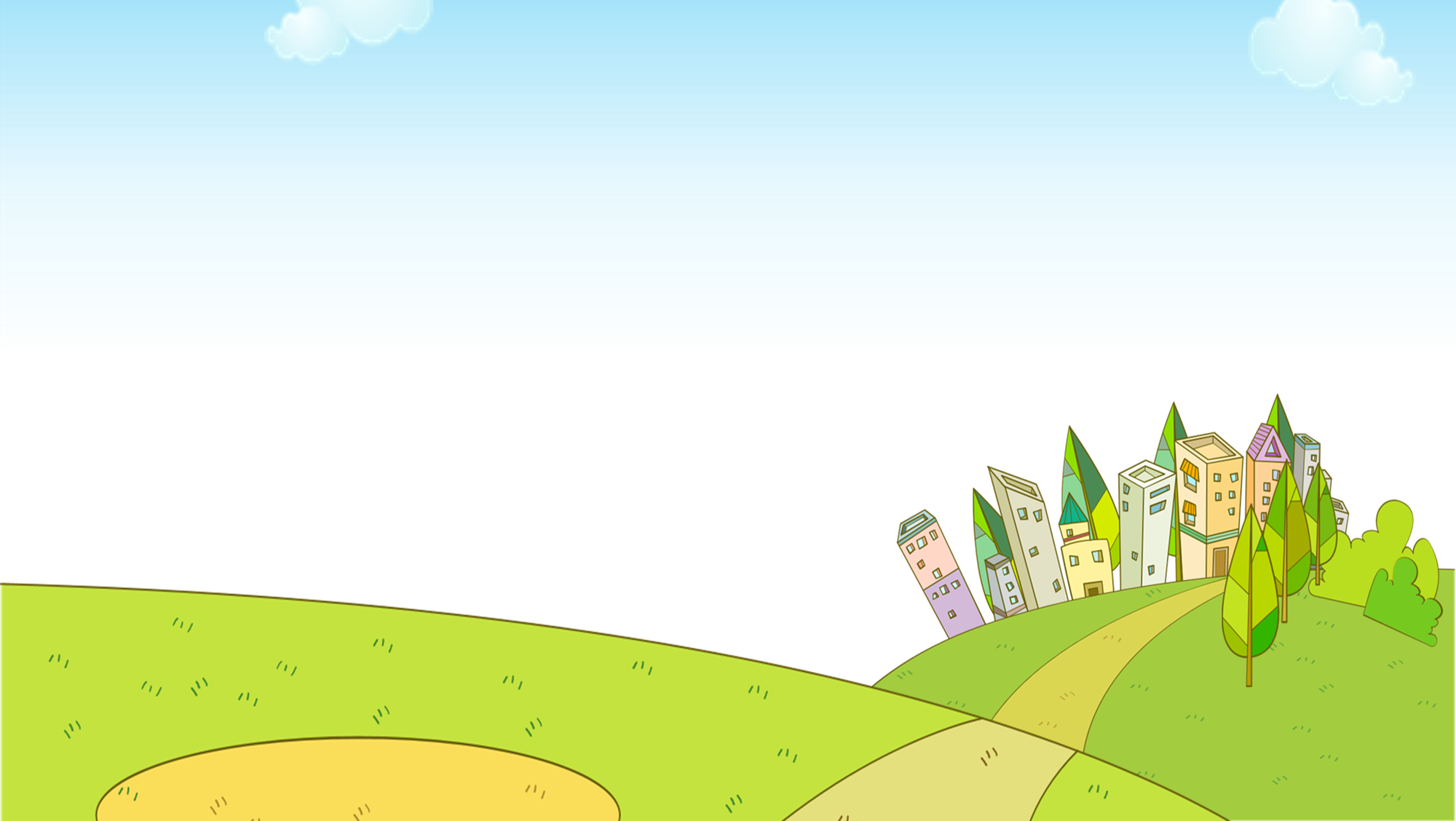 What’s _____ name?
____ name’s Tony.
her
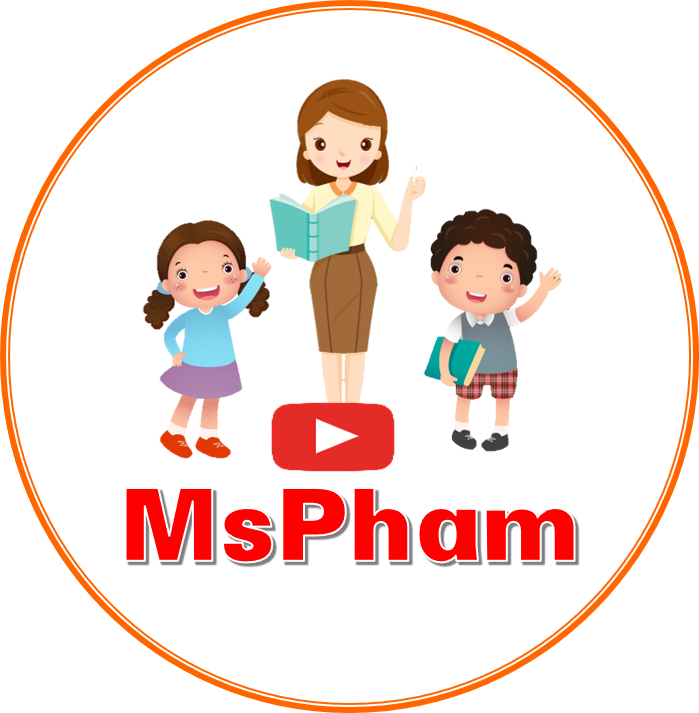 his
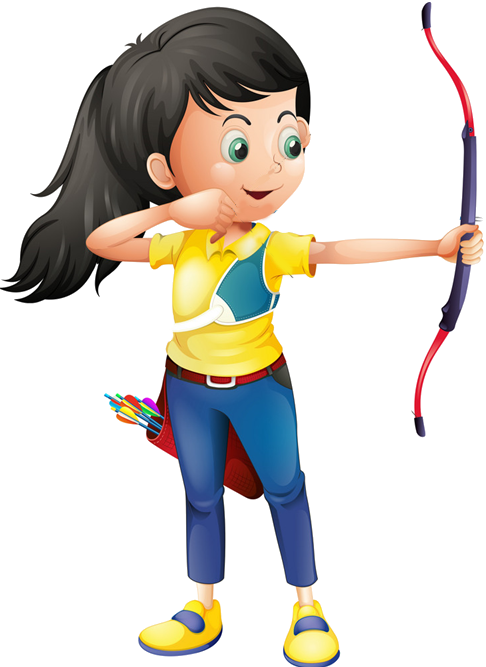 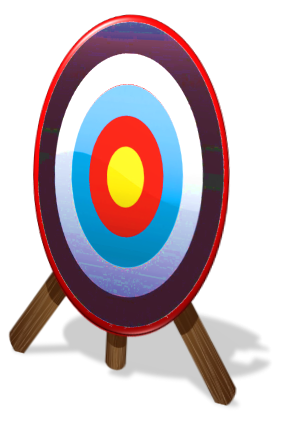 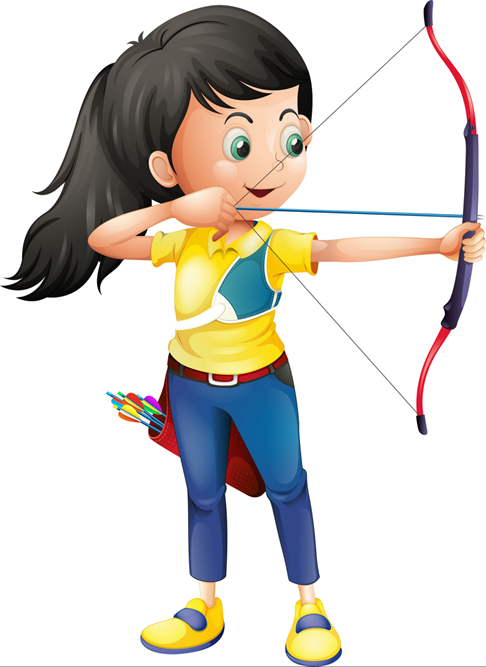 Ms Huyền Phạm
0936.082.789
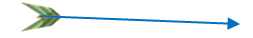 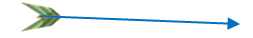 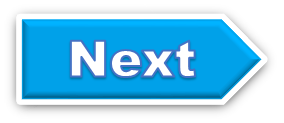 [Speaker Notes: Ms Huyền Phạm - 0936.082.789 – YOUTUBE: MsPham.  Facebook: Dạy và học cùng công nghệ.]
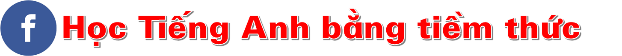 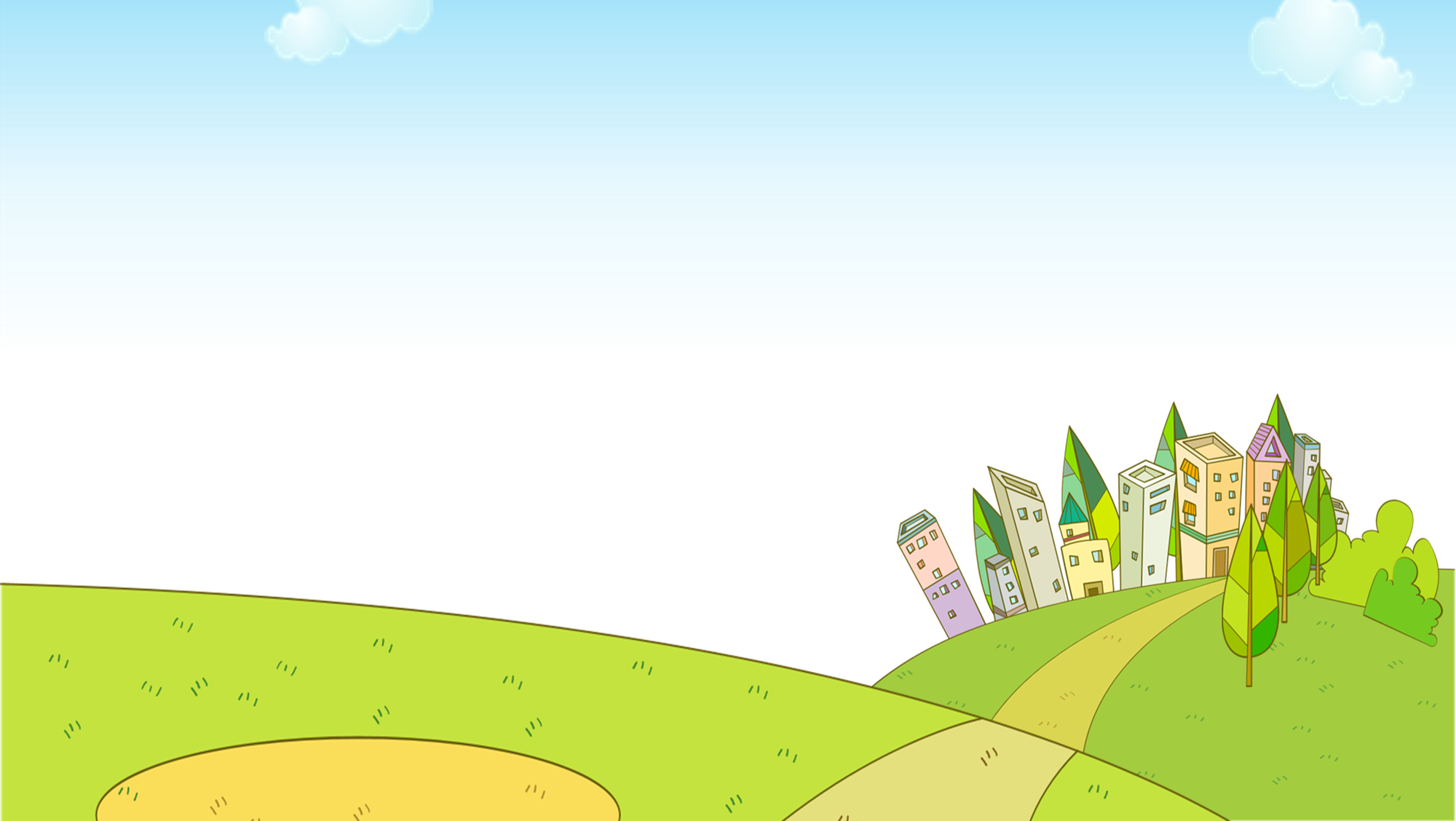 What’s your name?
____ Miss Hien.
My name
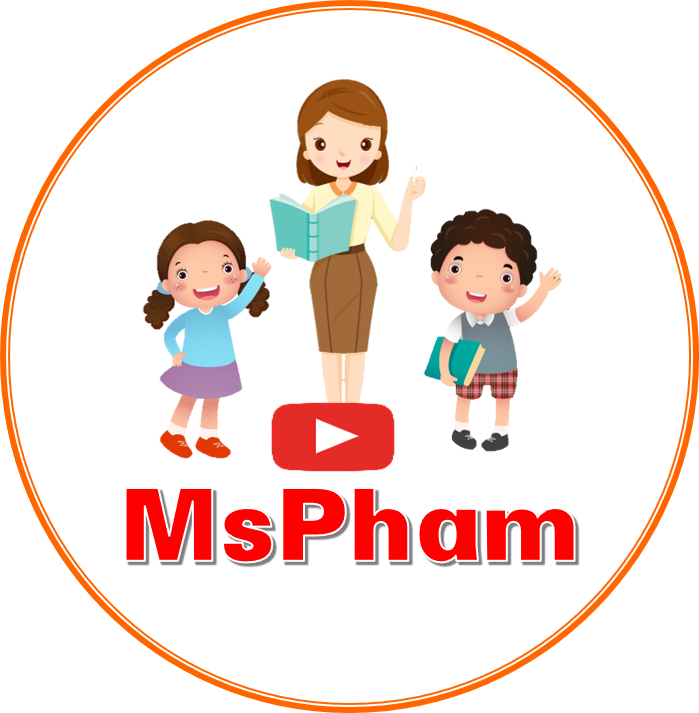 My name’s
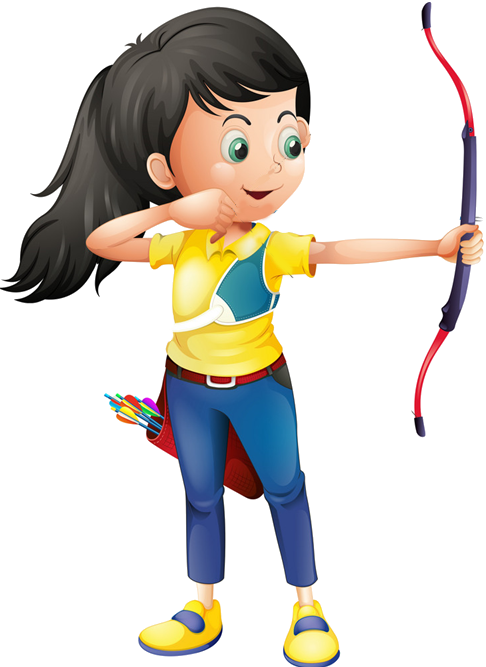 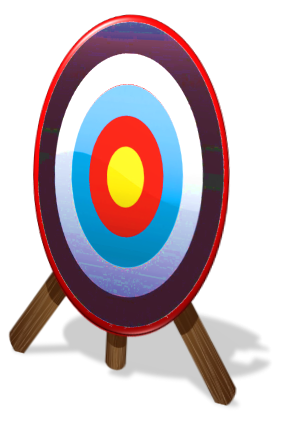 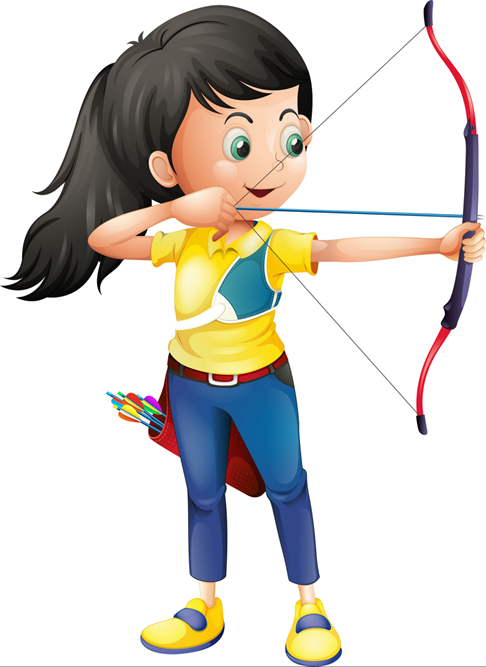 Ms Huyền Phạm
0936.082.789
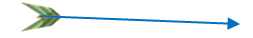 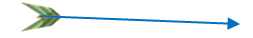 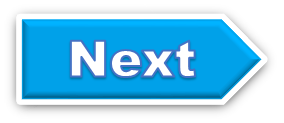 [Speaker Notes: Ms Huyền Phạm - 0936.082.789 – YOUTUBE: MsPham.  Facebook: Dạy và học cùng công nghệ.]
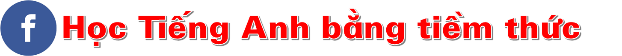 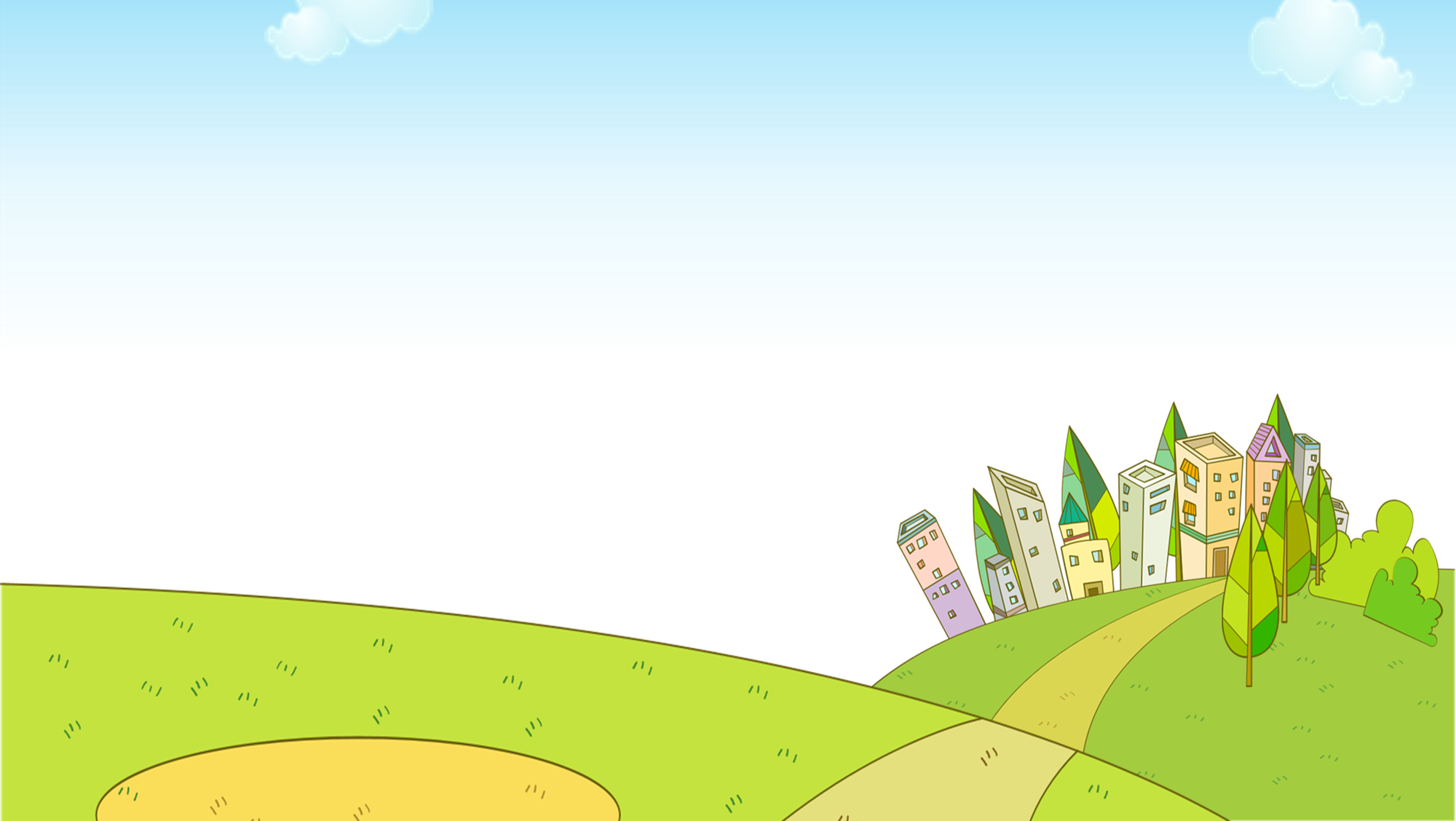 His name’s Tom.
What’s your name?
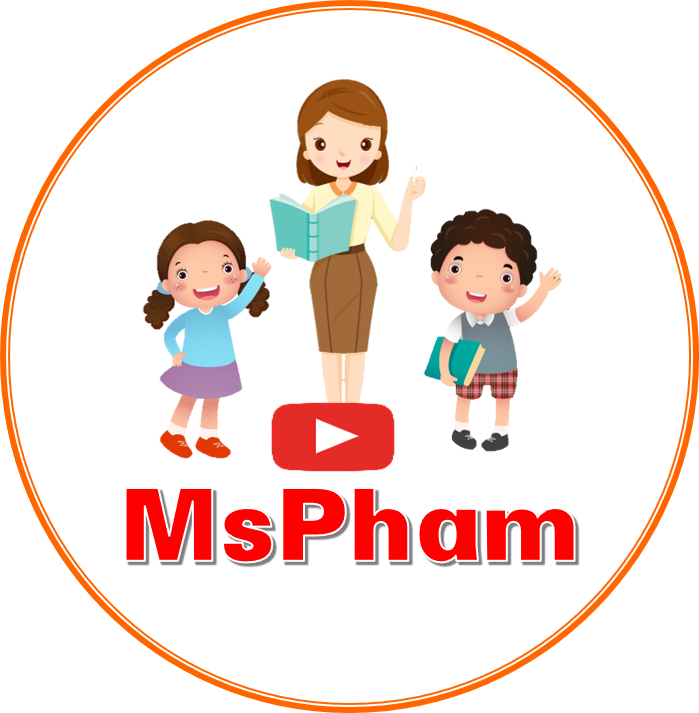 What’s his name?
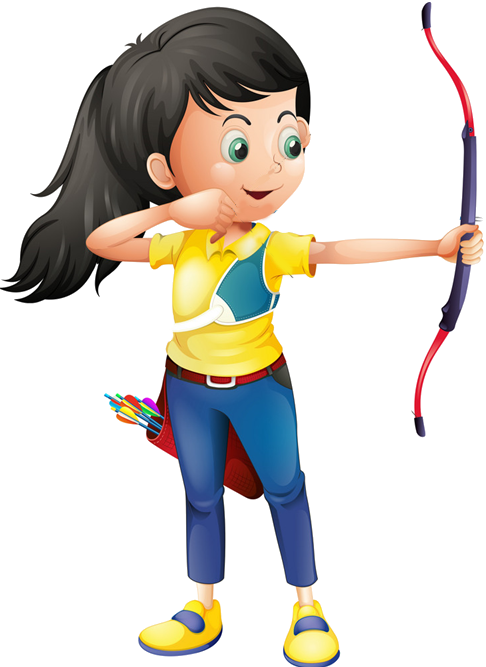 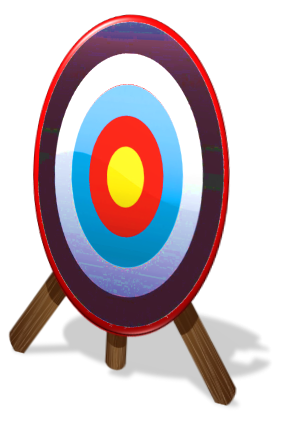 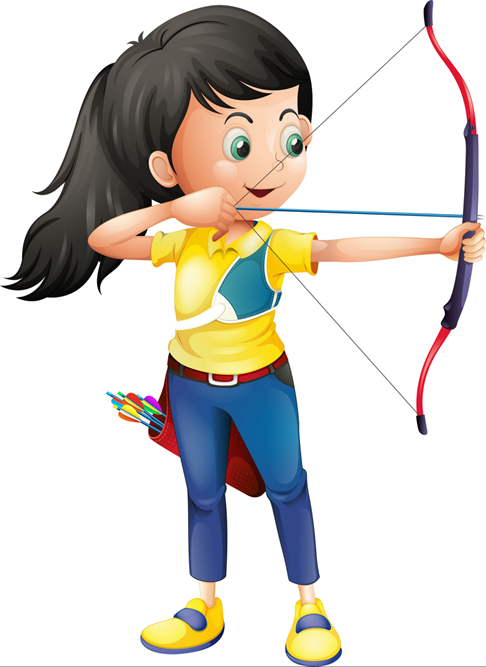 Ms Huyền Phạm
0936.082.789
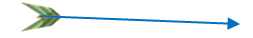 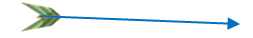 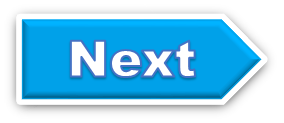 [Speaker Notes: Ms Huyền Phạm - 0936.082.789 – YOUTUBE: MsPham.  Facebook: Dạy và học cùng công nghệ.]
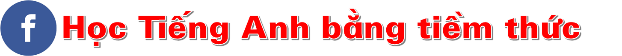 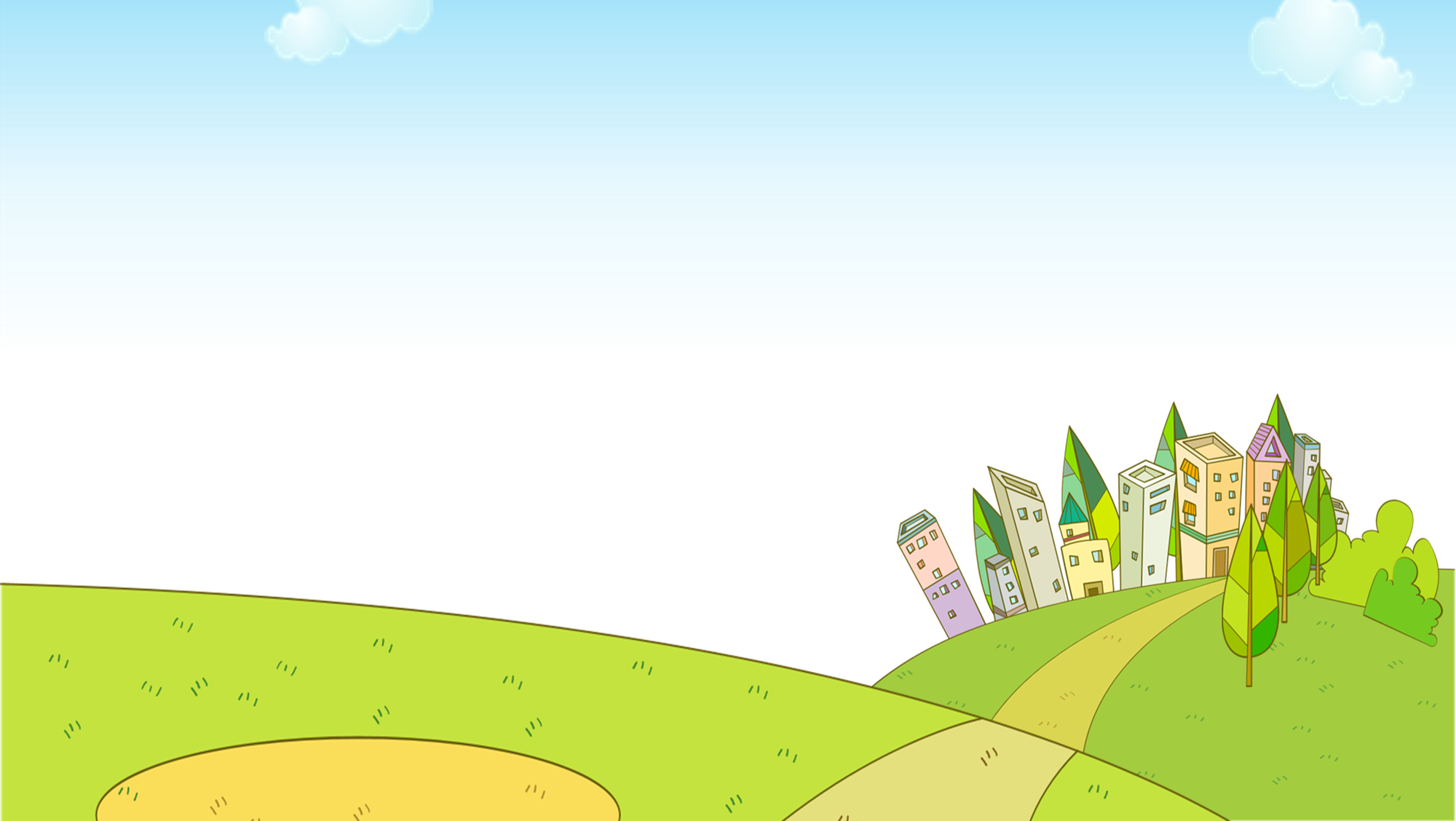 She is Hoa.
What’s his name?
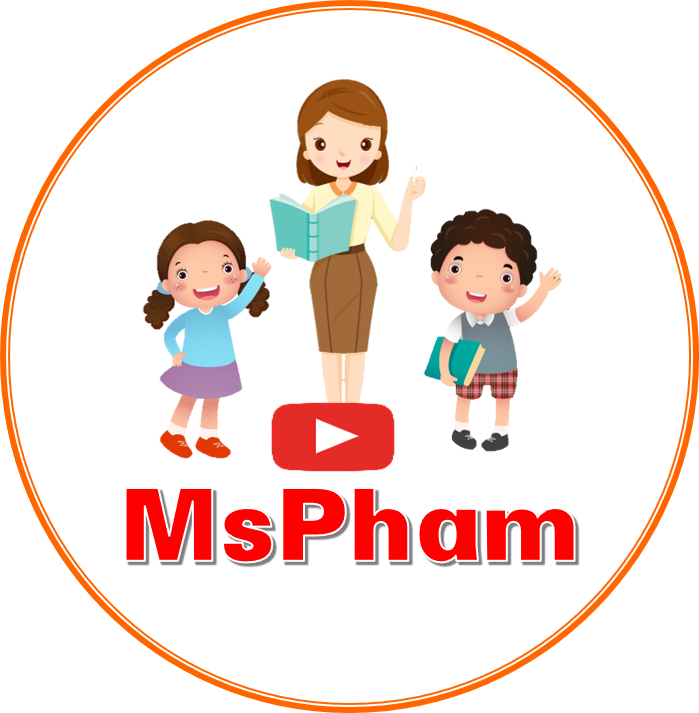 What’s her name?
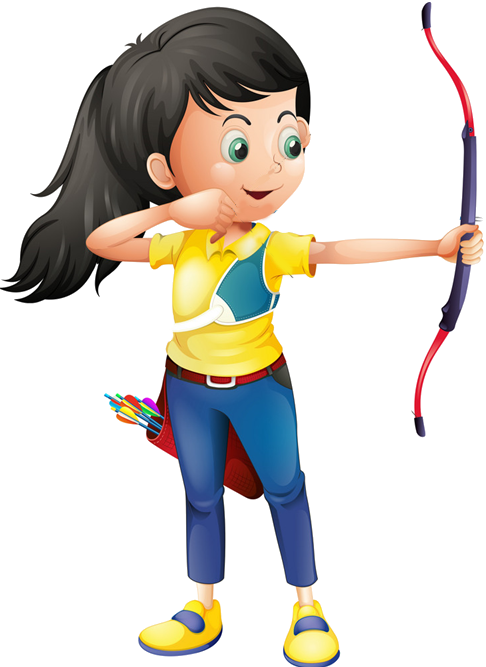 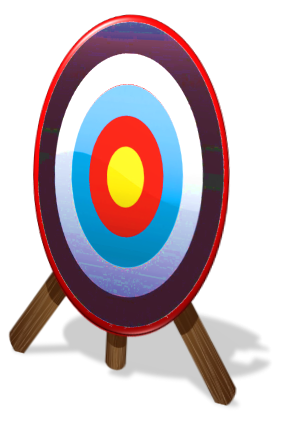 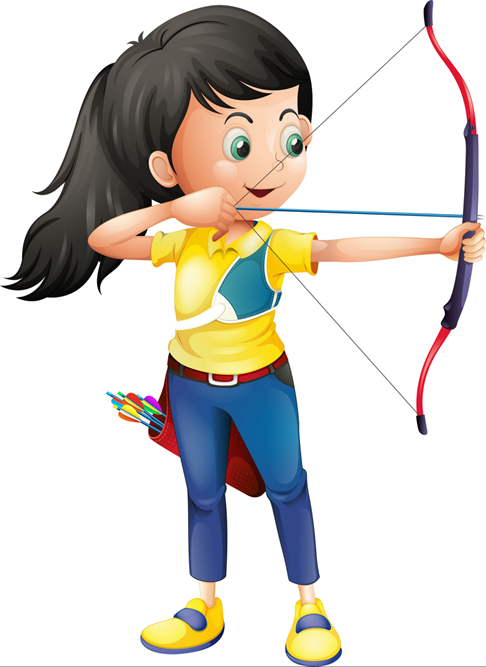 Ms Huyền Phạm
0936.082.789
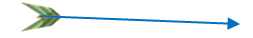 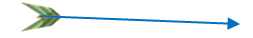 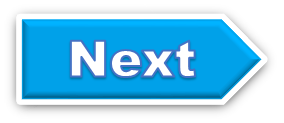 [Speaker Notes: Ms Huyền Phạm - 0936.082.789 – YOUTUBE: MsPham.  Facebook: Dạy và học cùng công nghệ.]
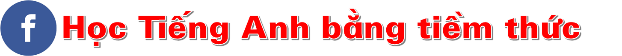 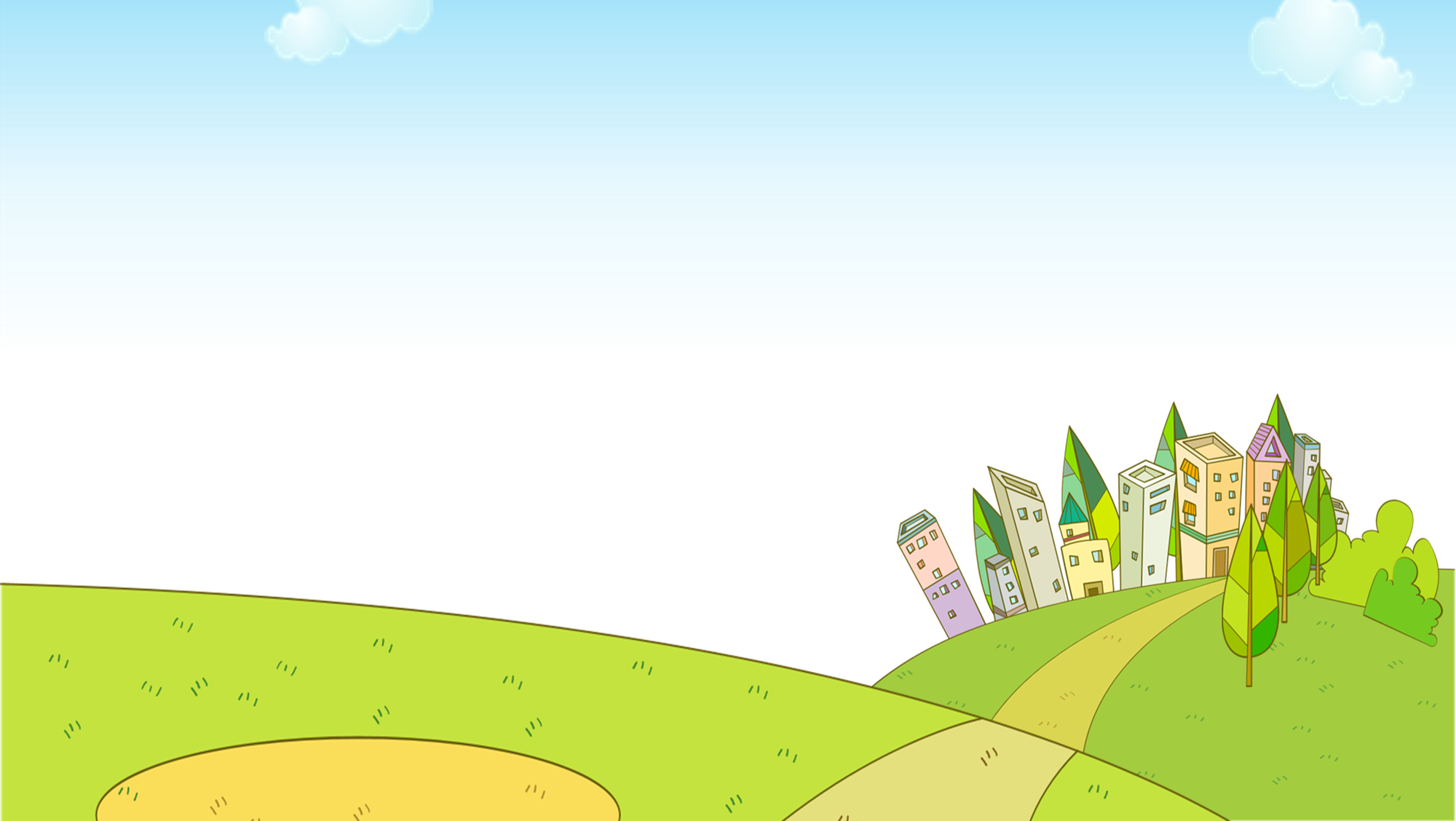 What’s his name?
He is Phong.
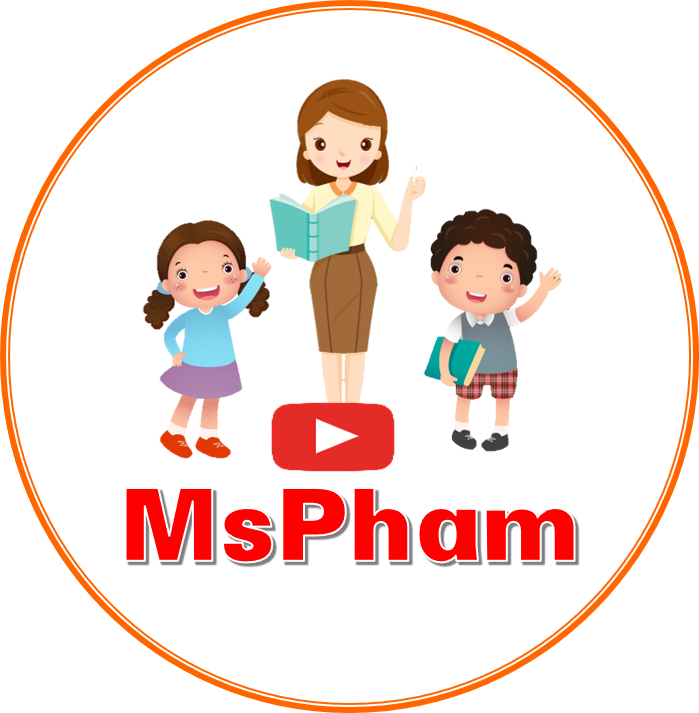 She is Linda.
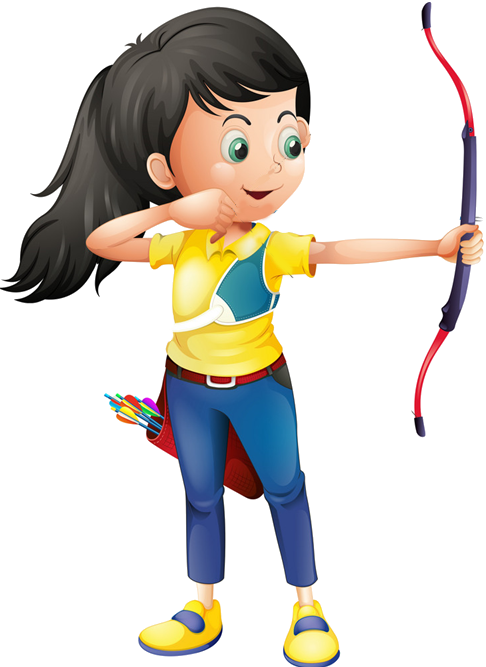 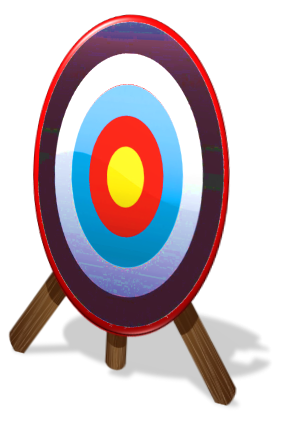 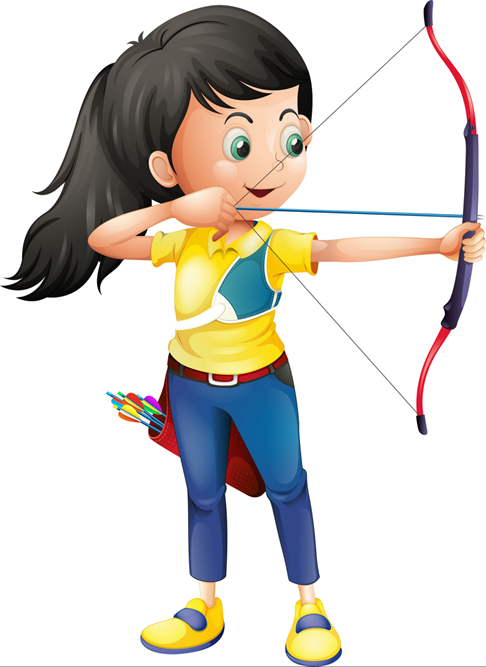 Ms Huyền Phạm
0936.082.789
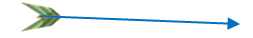 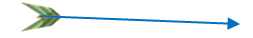 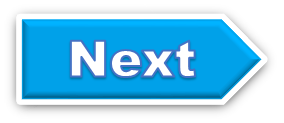 [Speaker Notes: Ms Huyền Phạm - 0936.082.789 – YOUTUBE: MsPham.  Facebook: Dạy và học cùng công nghệ.]
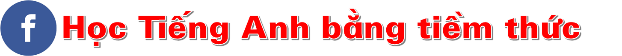 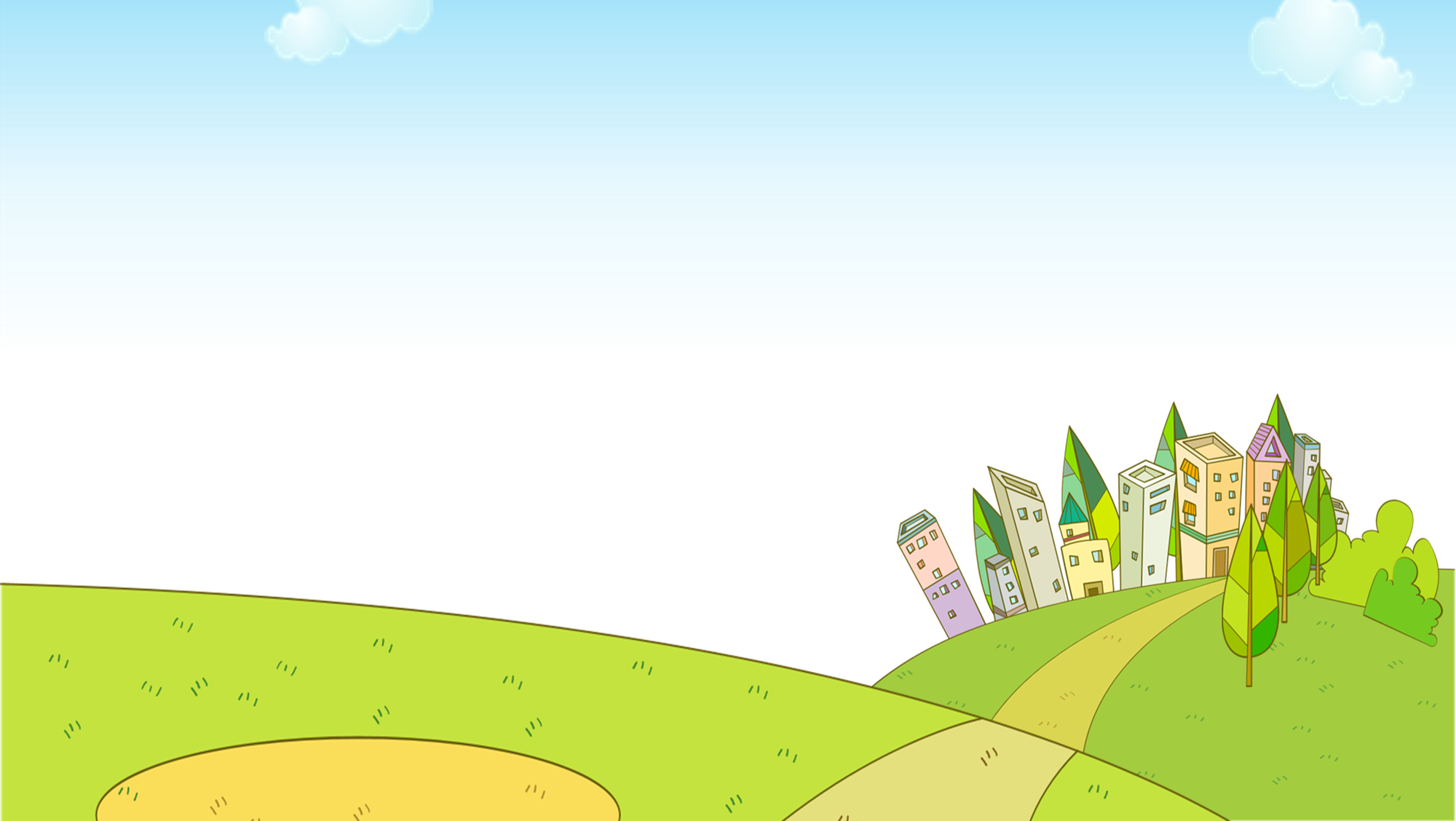 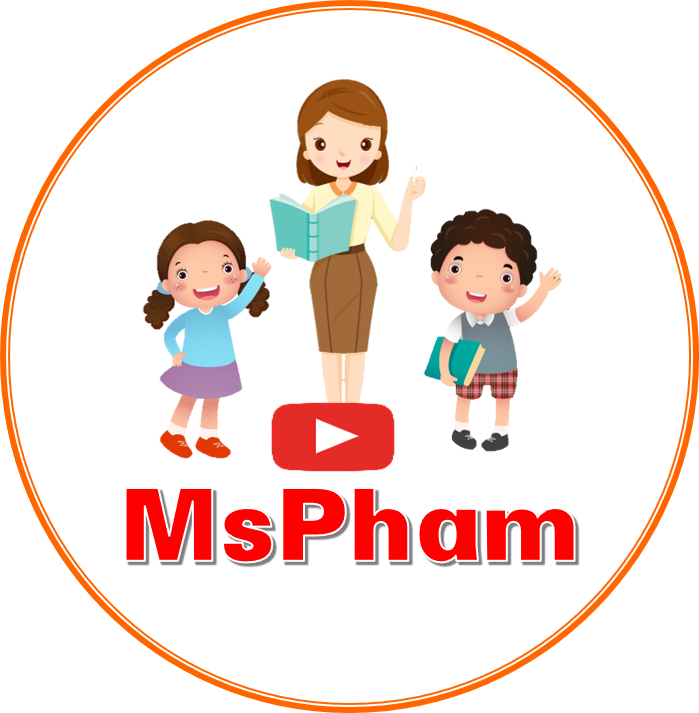 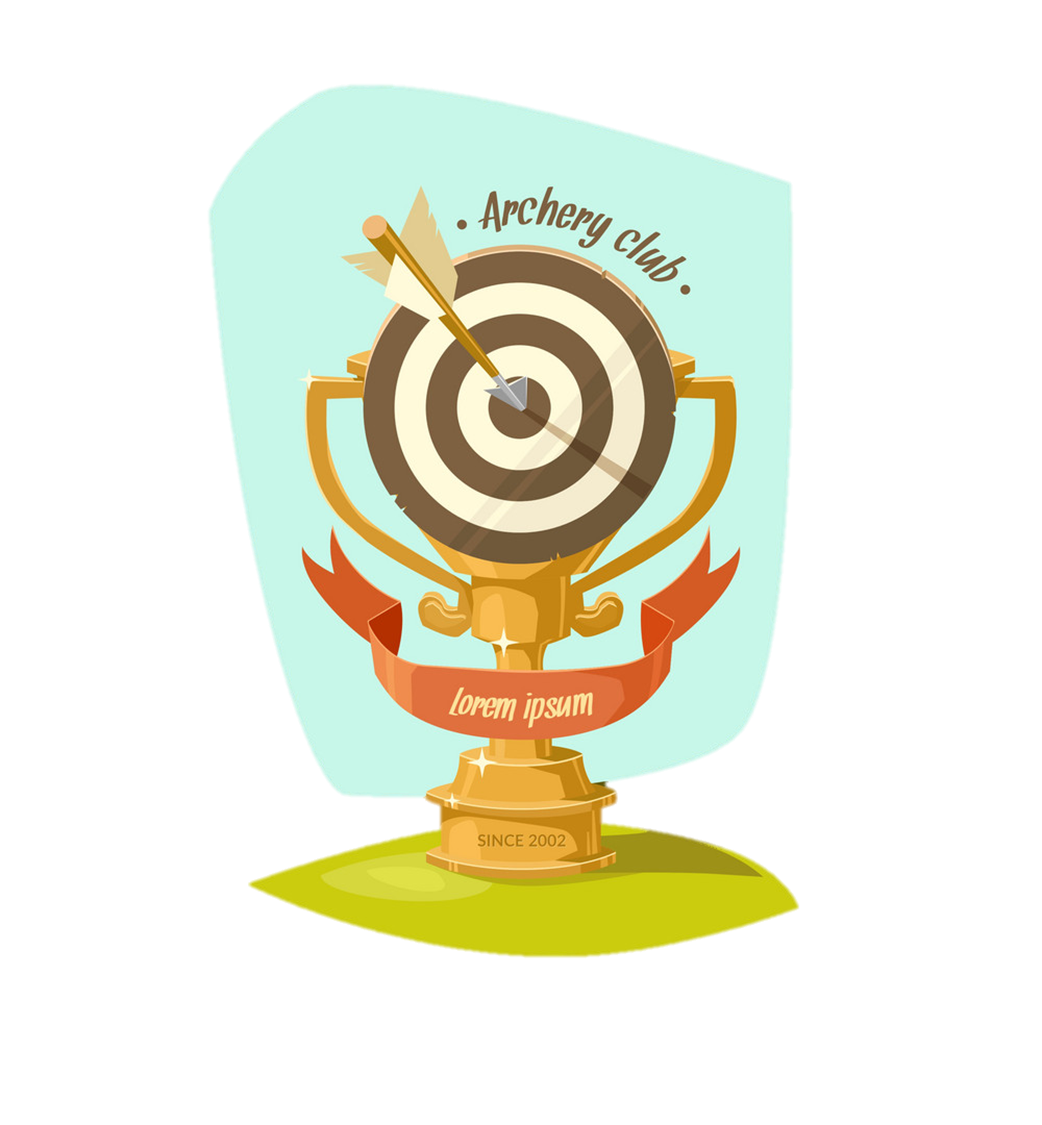 Good job!
Ms Huyền Phạm
0936.082.789
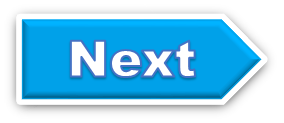 [Speaker Notes: Ms Huyền Phạm - 0936.082.789 – YOUTUBE: MsPham.  Facebook: Dạy và học cùng công nghệ.]
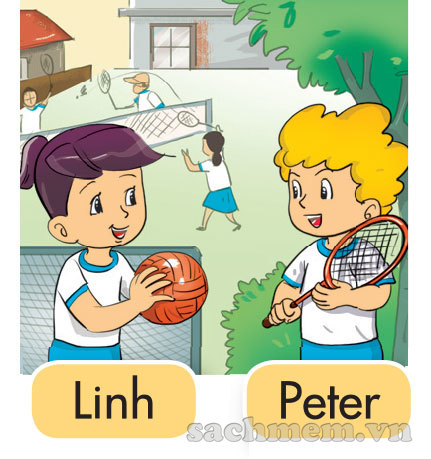 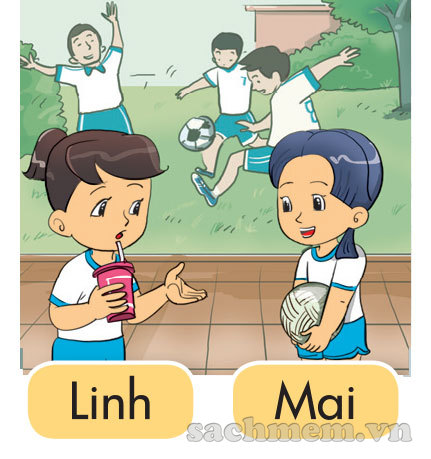 4. Listen and tick
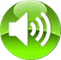 1
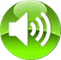 b
a
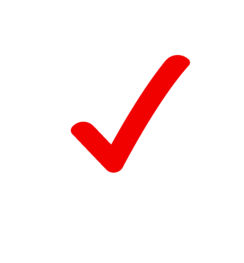 Mai
Peter
Linh
Linh
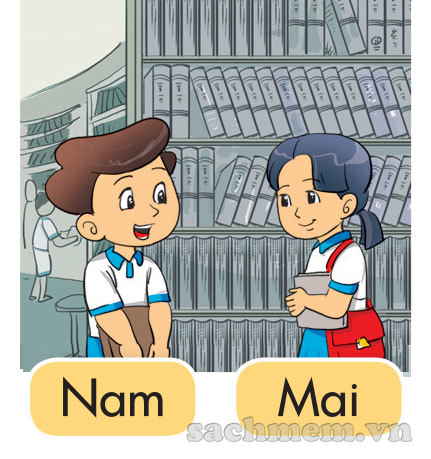 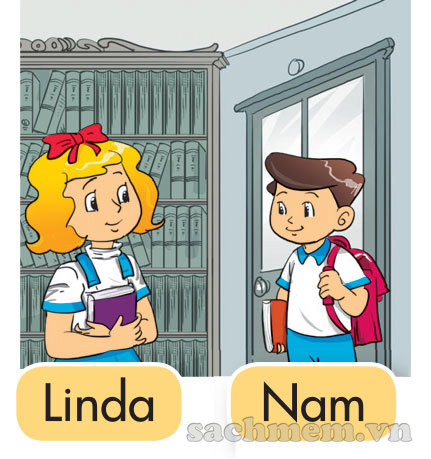 2
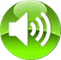 b
a
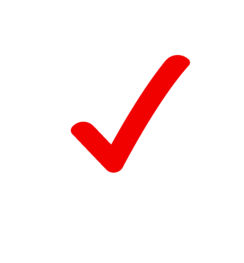 Mai
Nam
Linda
Nam
5. Look and write.
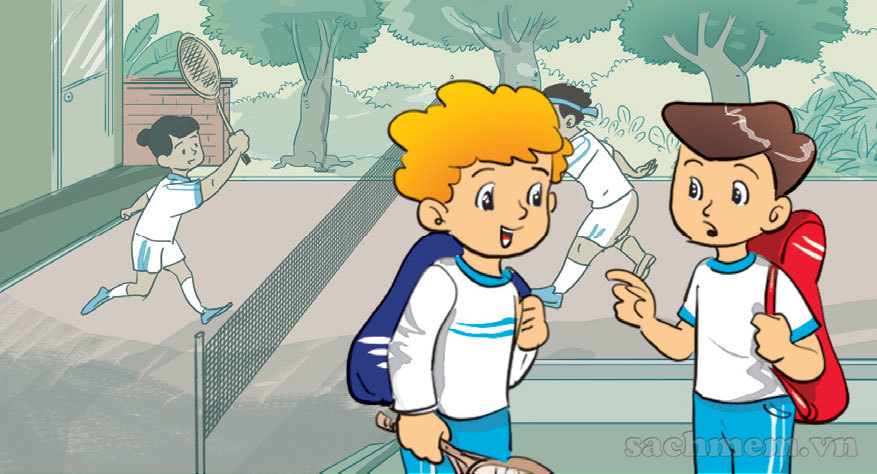 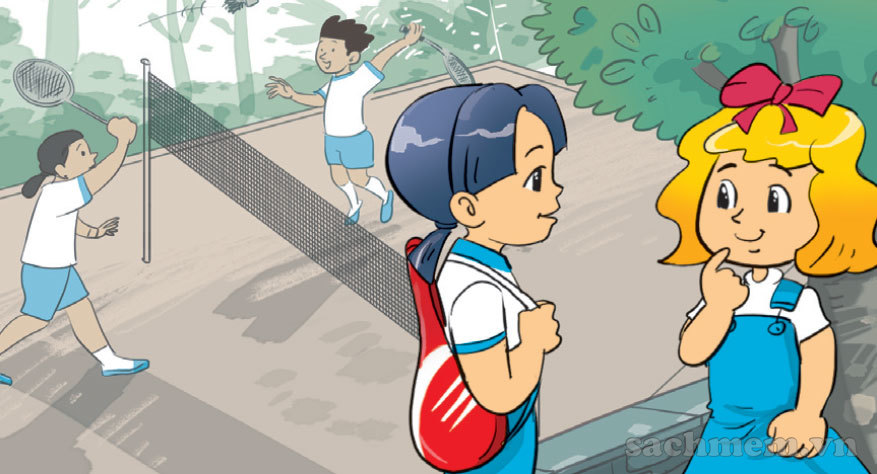 1
2
A: What's your name?
B:  ______________ Peter.
A: I'm  __________.
     What's your name?
B:   ___________Linda.
Mai
My name’s
My name’s
6. Let's sing.
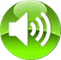 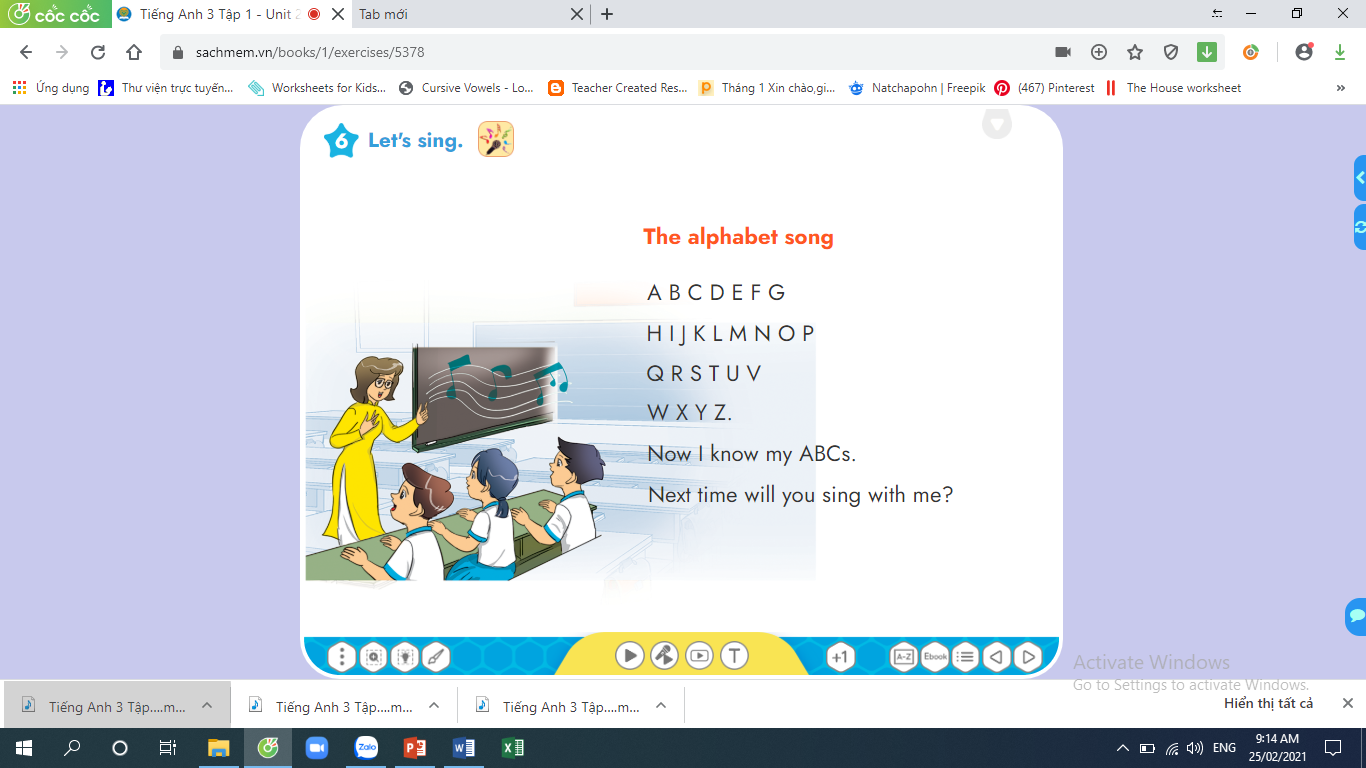 THANK YOU!
Welcome to join with me!
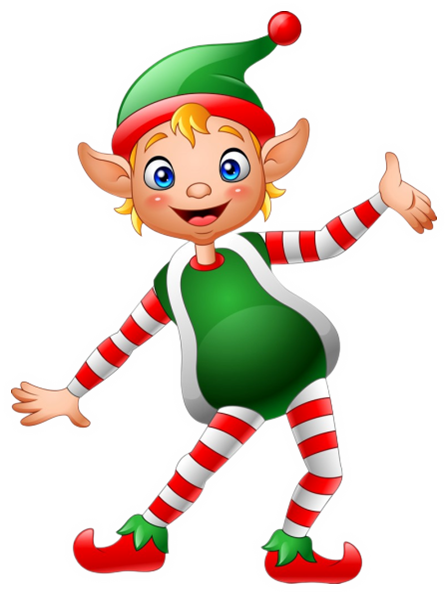